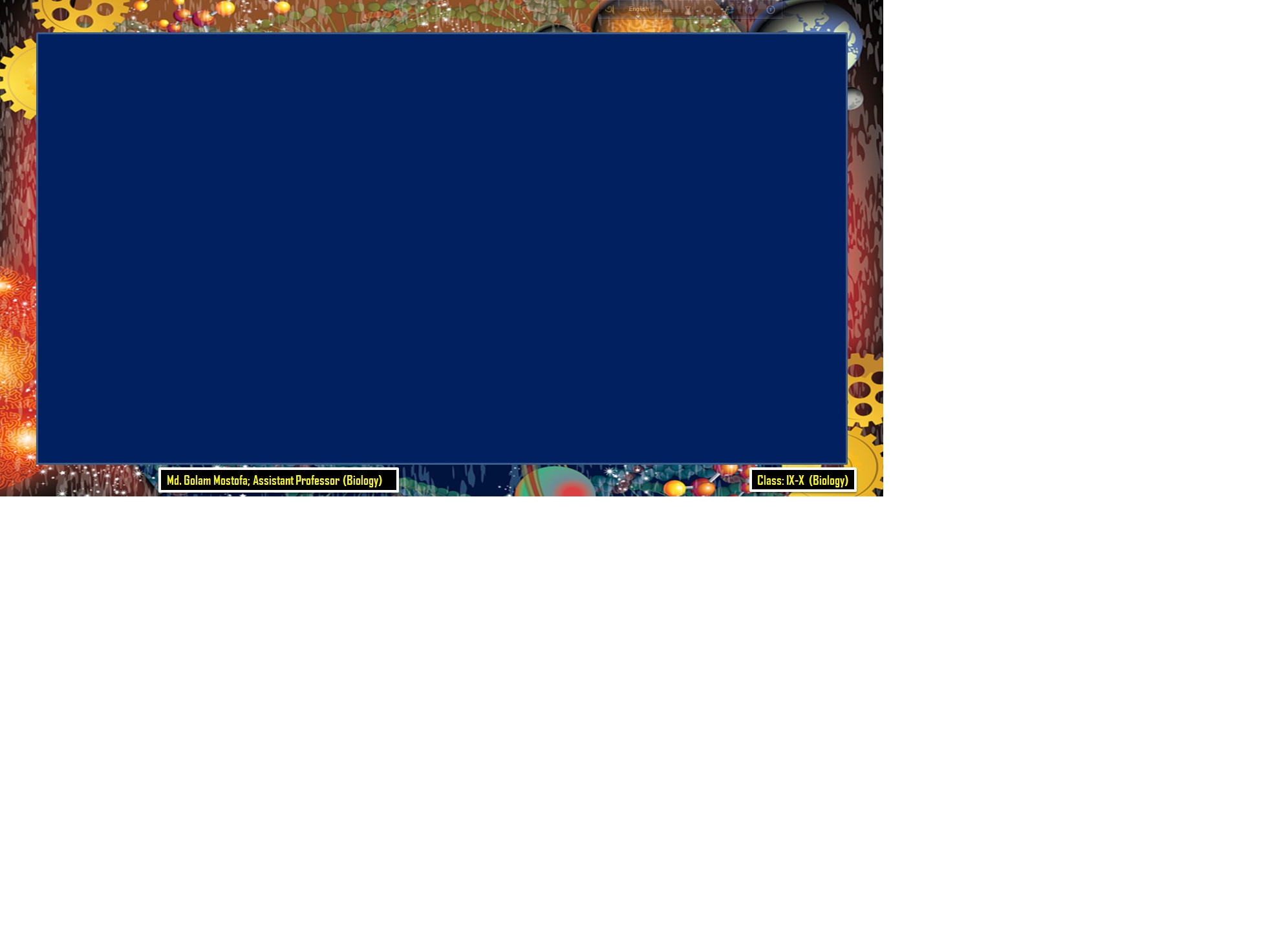 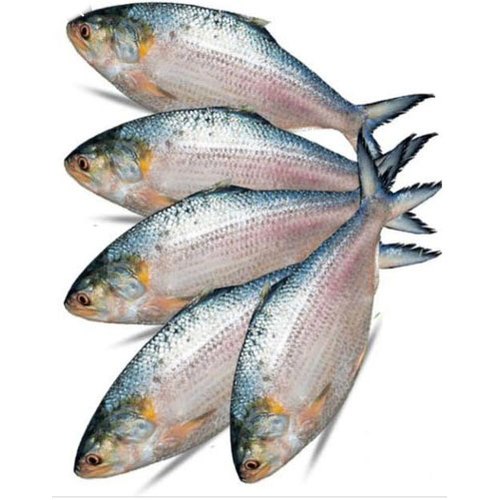 সুপ্রিয়, শিক্ষার্থীবৃন্দ
স্বাগতম
জীববিজ্ঞান ক্লাসে 
তোমাদেরকে
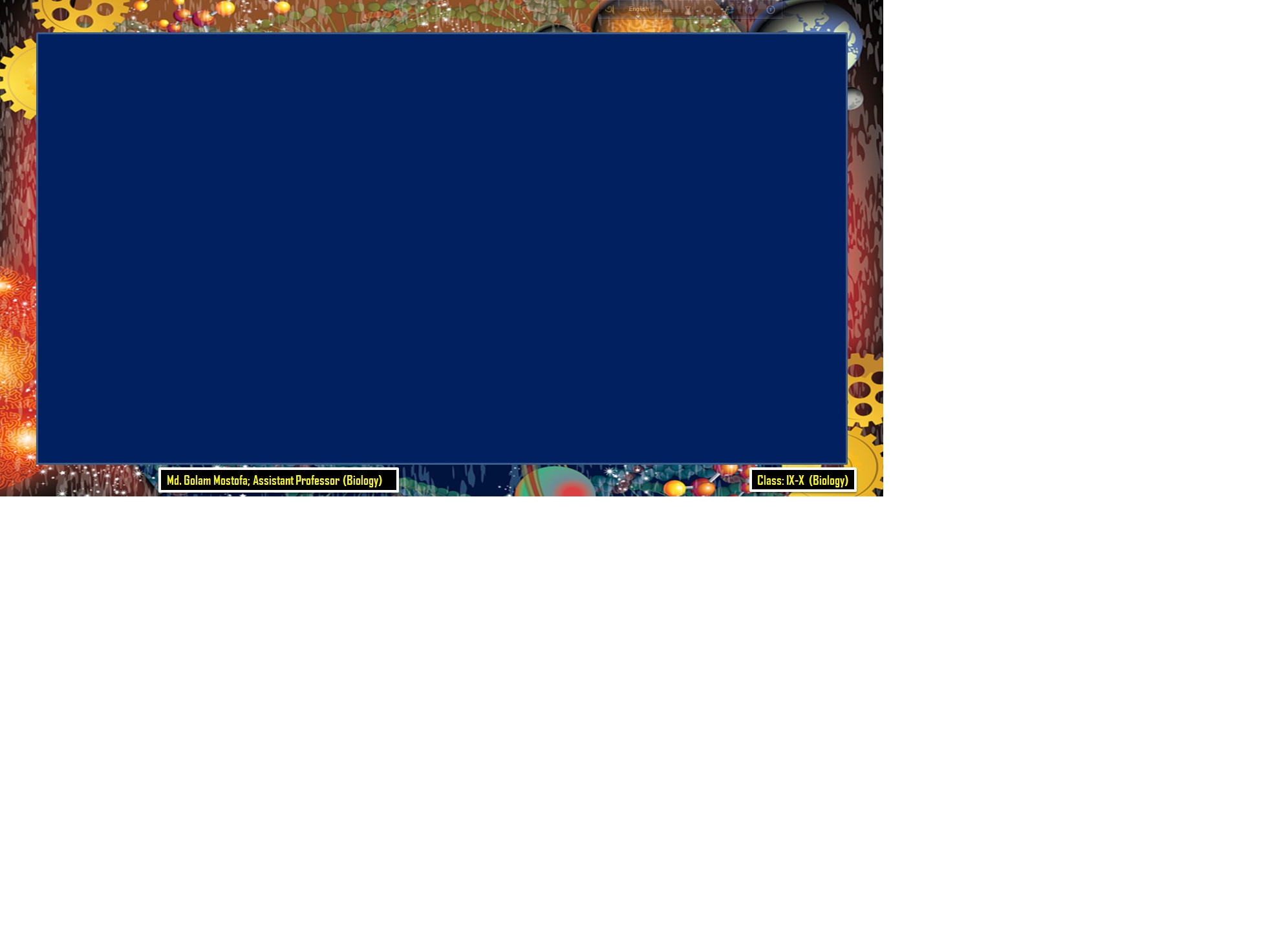 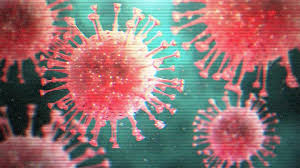 করোনা মহামারির 
এই সময়ে তোমরা---
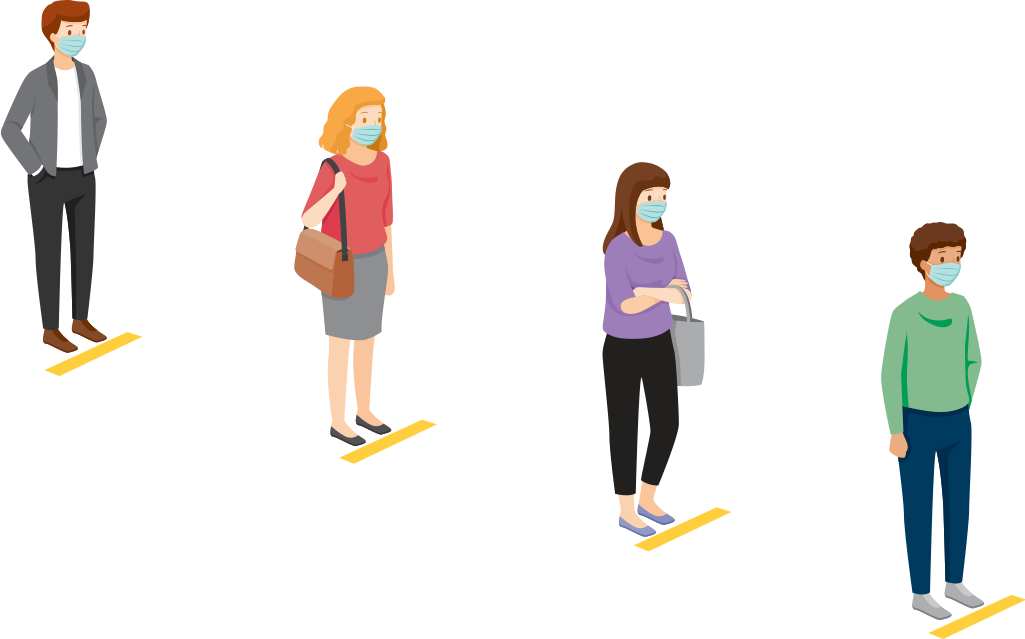 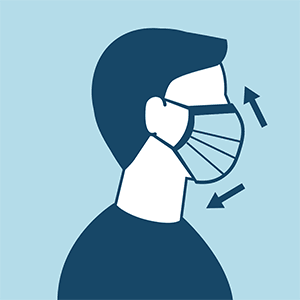 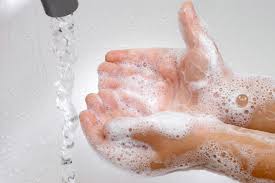 সাবান দিয়ে উত্তমরূপে 
হাত ধৌত করবে।
বাইরে গেলে অবশ্যই মাস্ক ব্যবহার করবে।
অবশ্যই সামাজিক দূরত্ব বজায় রাখবে এবং স্বাস্থ্যবিধি মেনে চলবে।
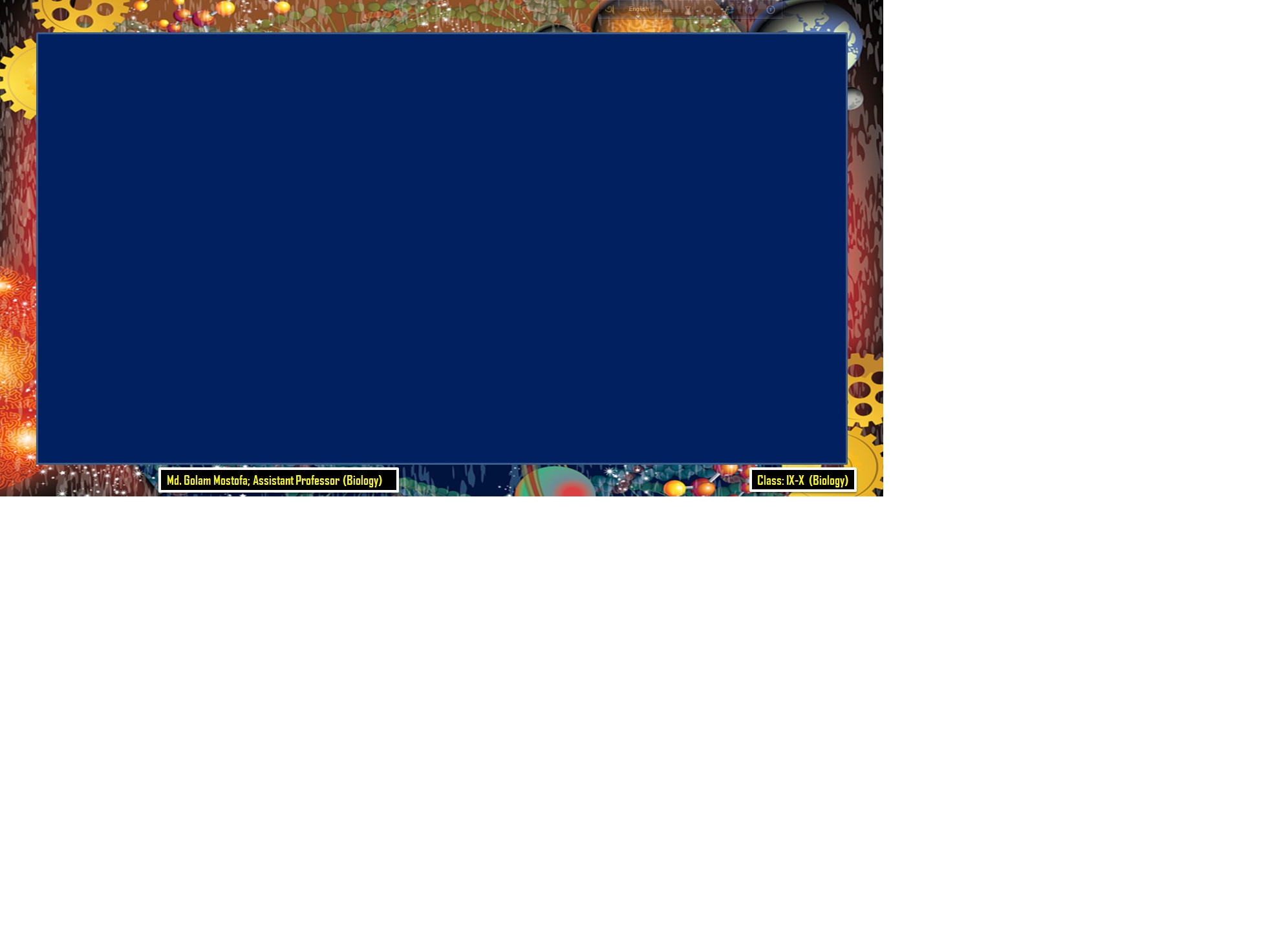 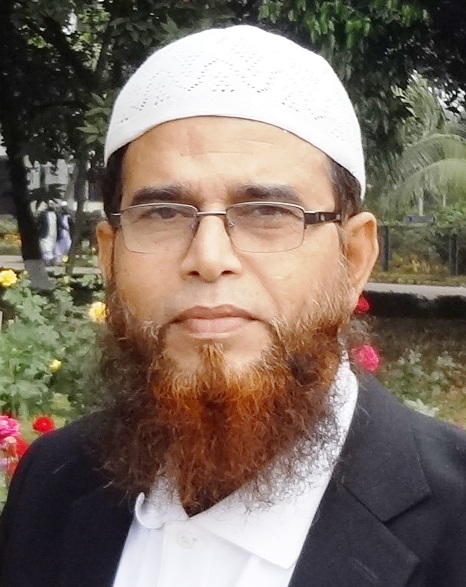 শিক্ষক পরিচিতিঃ
মোঃ গোলাম মোস্তফা
সহকারি অধ্যাপক (জীববিজ্ঞান)
বেগুনহাটি ফাজিল ডিগ্রি মাদরাসা
মোবাইলঃ ০১৭১১ ২০৭৯১৪
কাপাসিয়া,গাজীপুর।
e-mail: golammostofaap@gmail.com
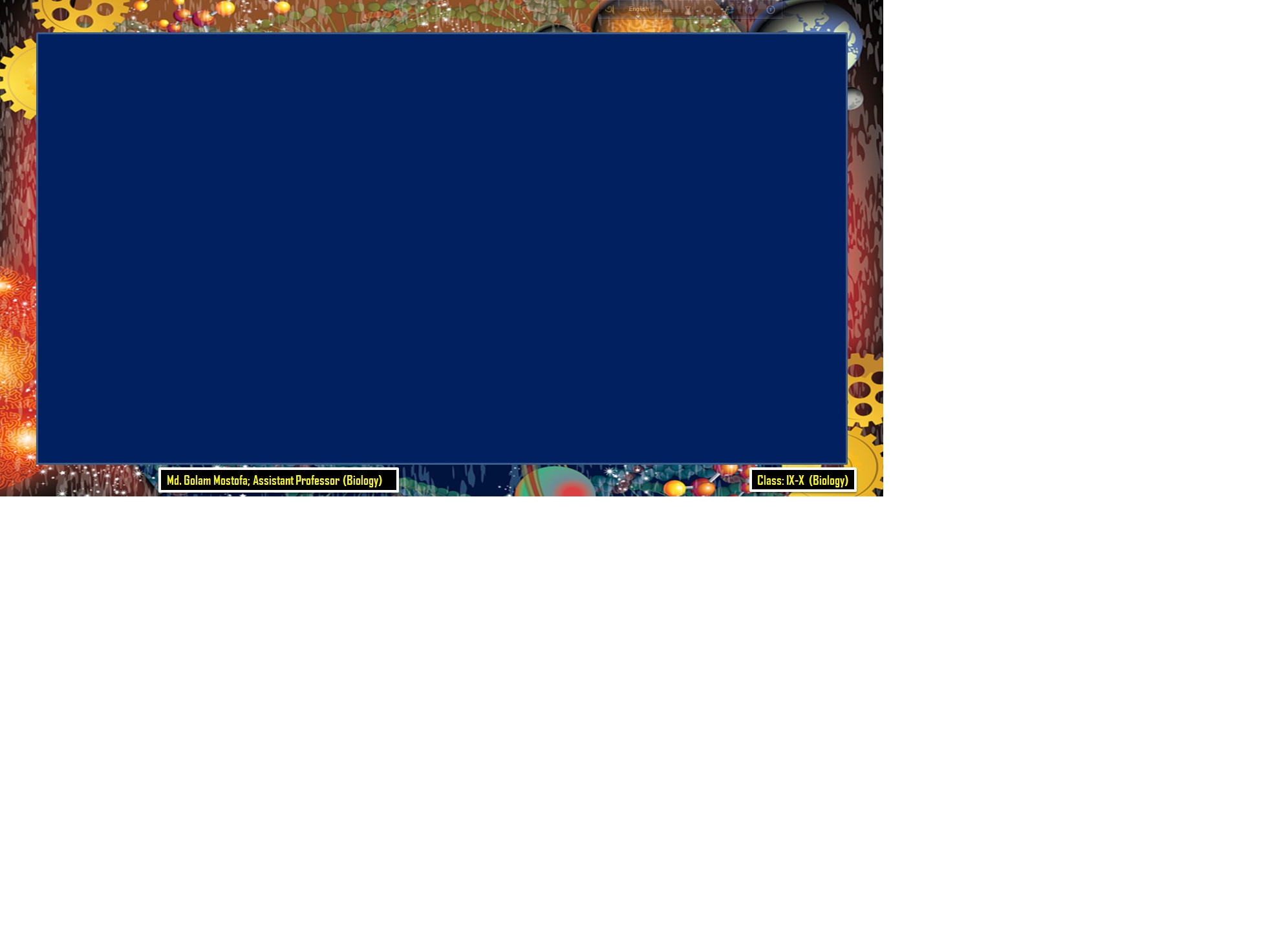 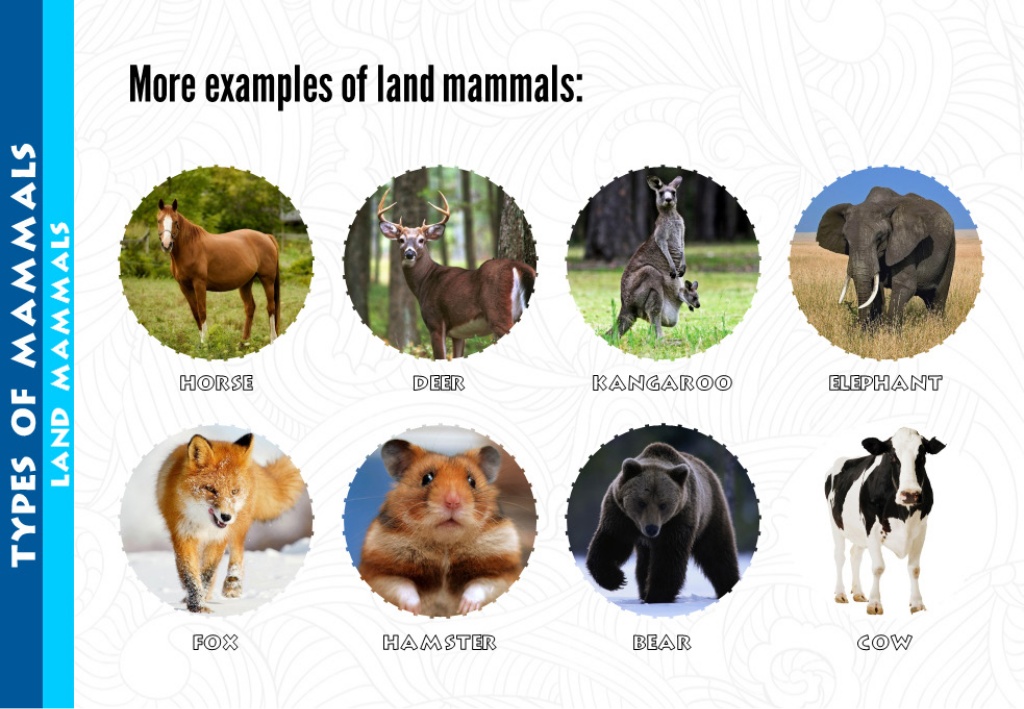 নবম শ্রেণি
বিষয়ঃ জীববিজ্ঞান
1g Aa¨vq (Rxeb cvV)
৯ম পাঠ
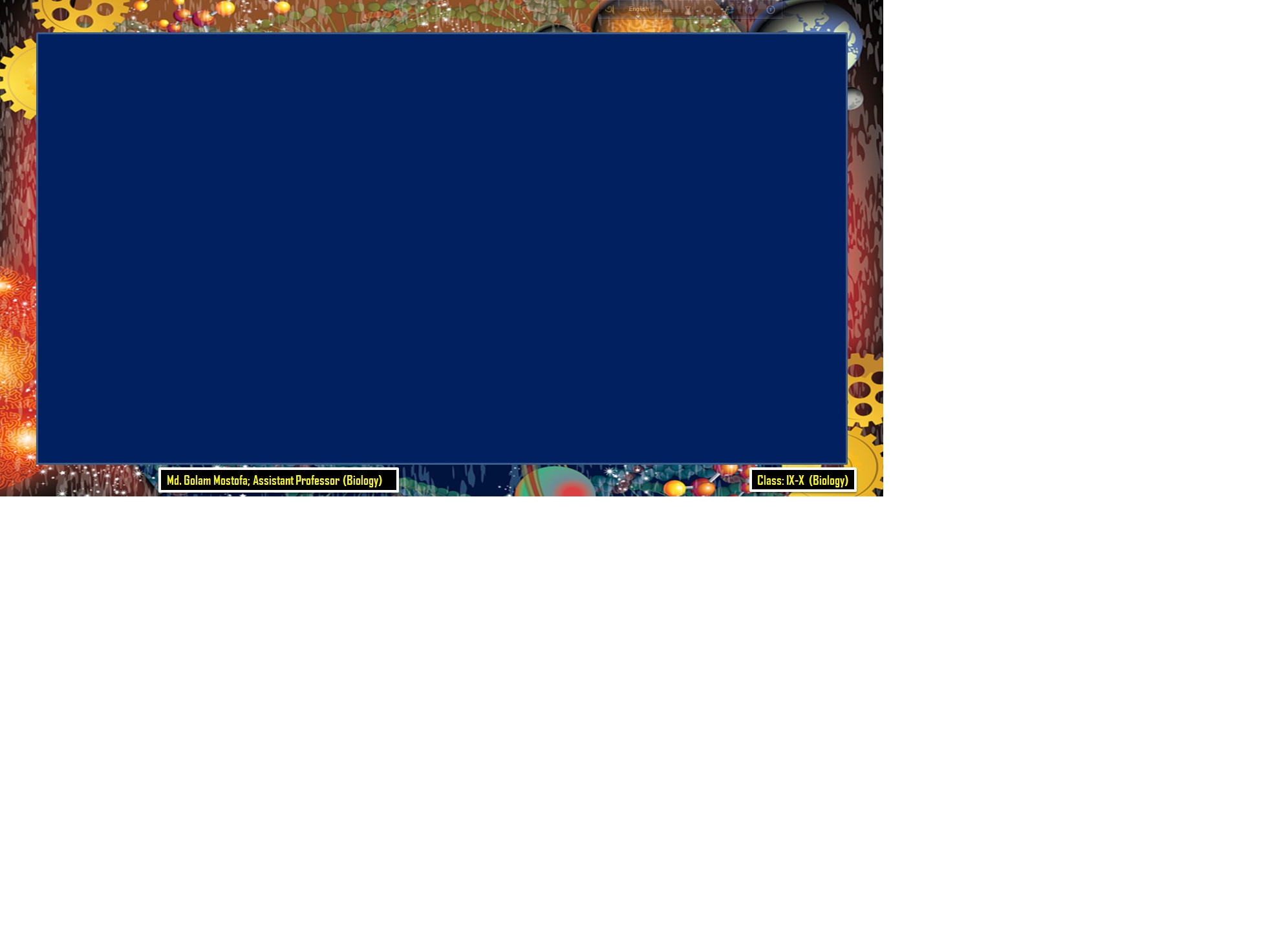 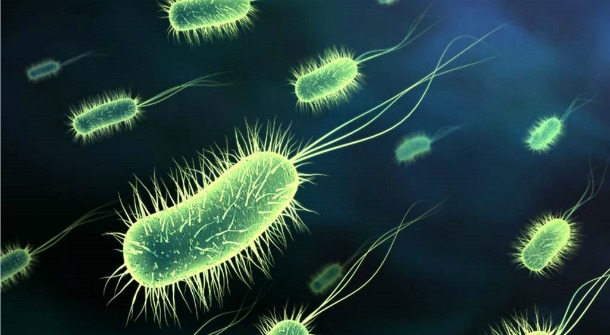 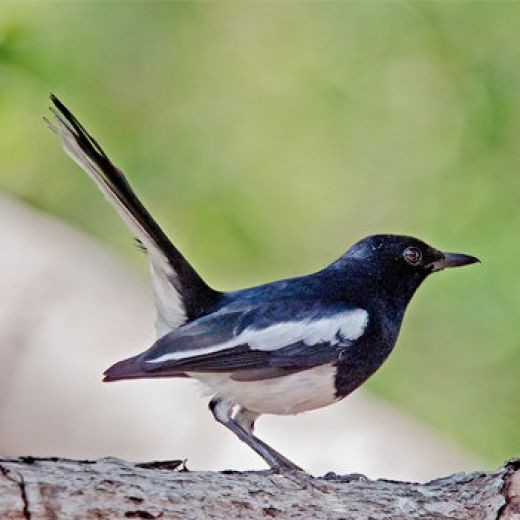 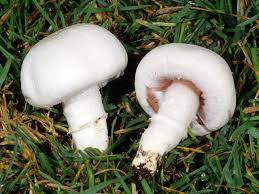 wPÎ¸‡jv jÿ¨ Ki
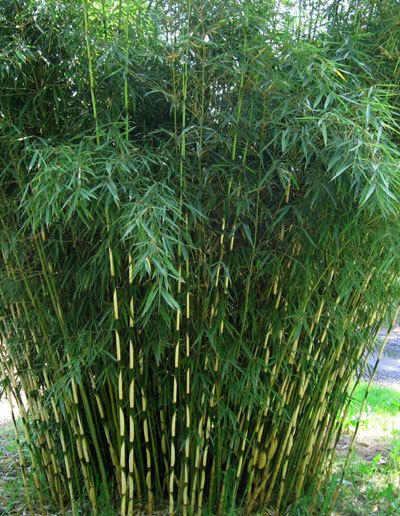 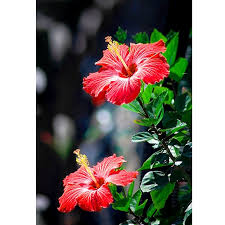 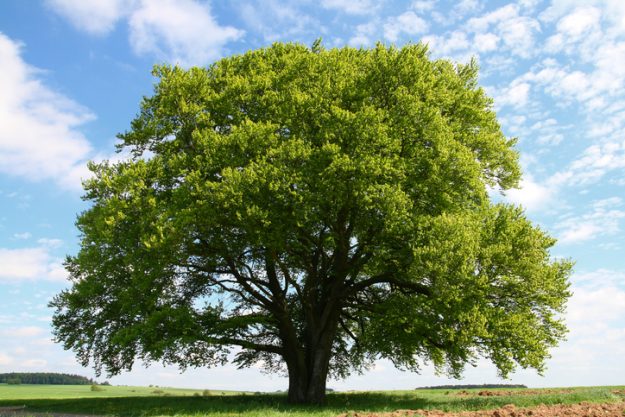 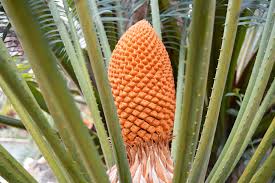 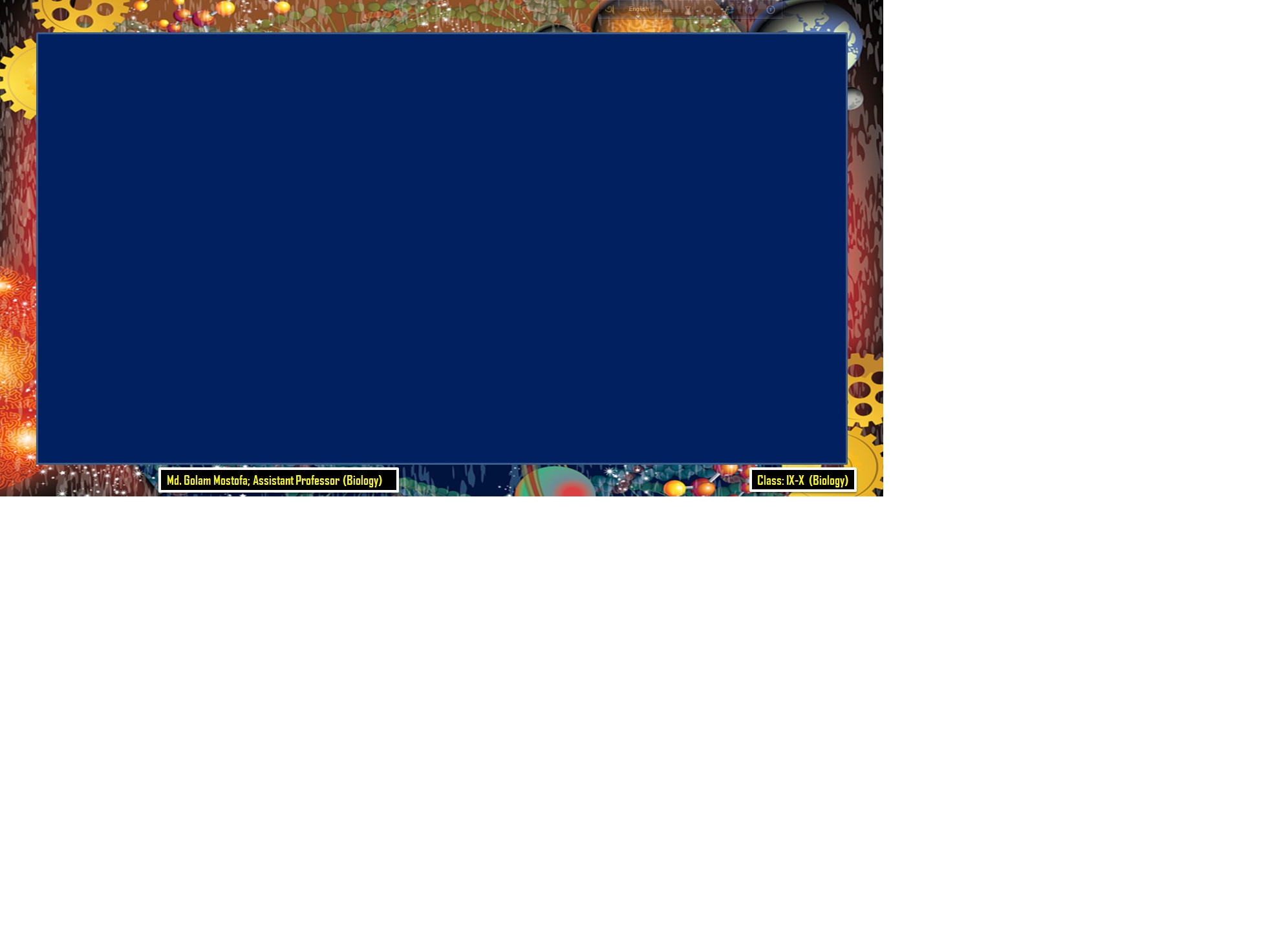 জীবজগতের শ্রেণিবিন্যাস
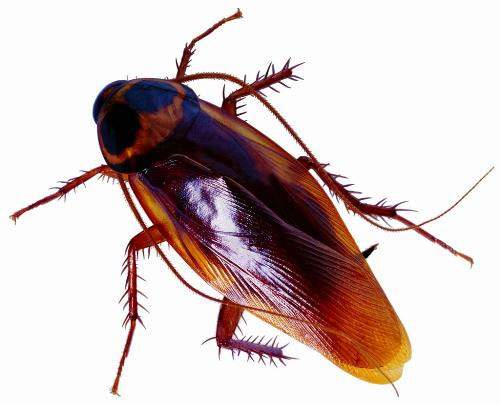 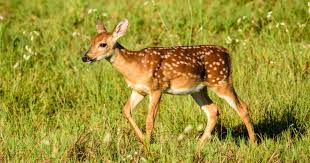 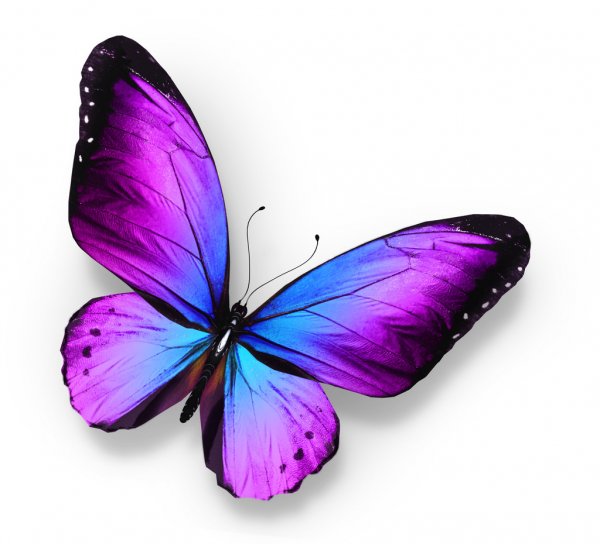 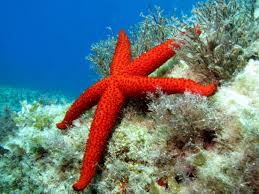 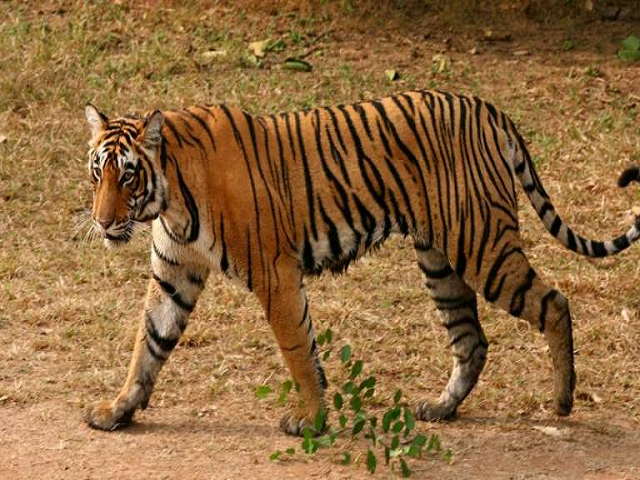 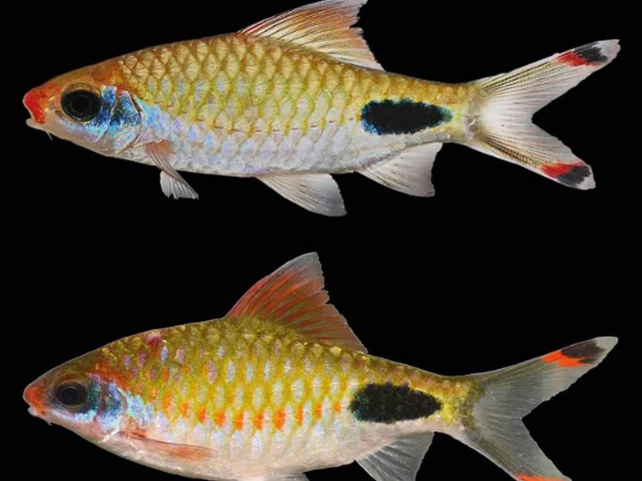 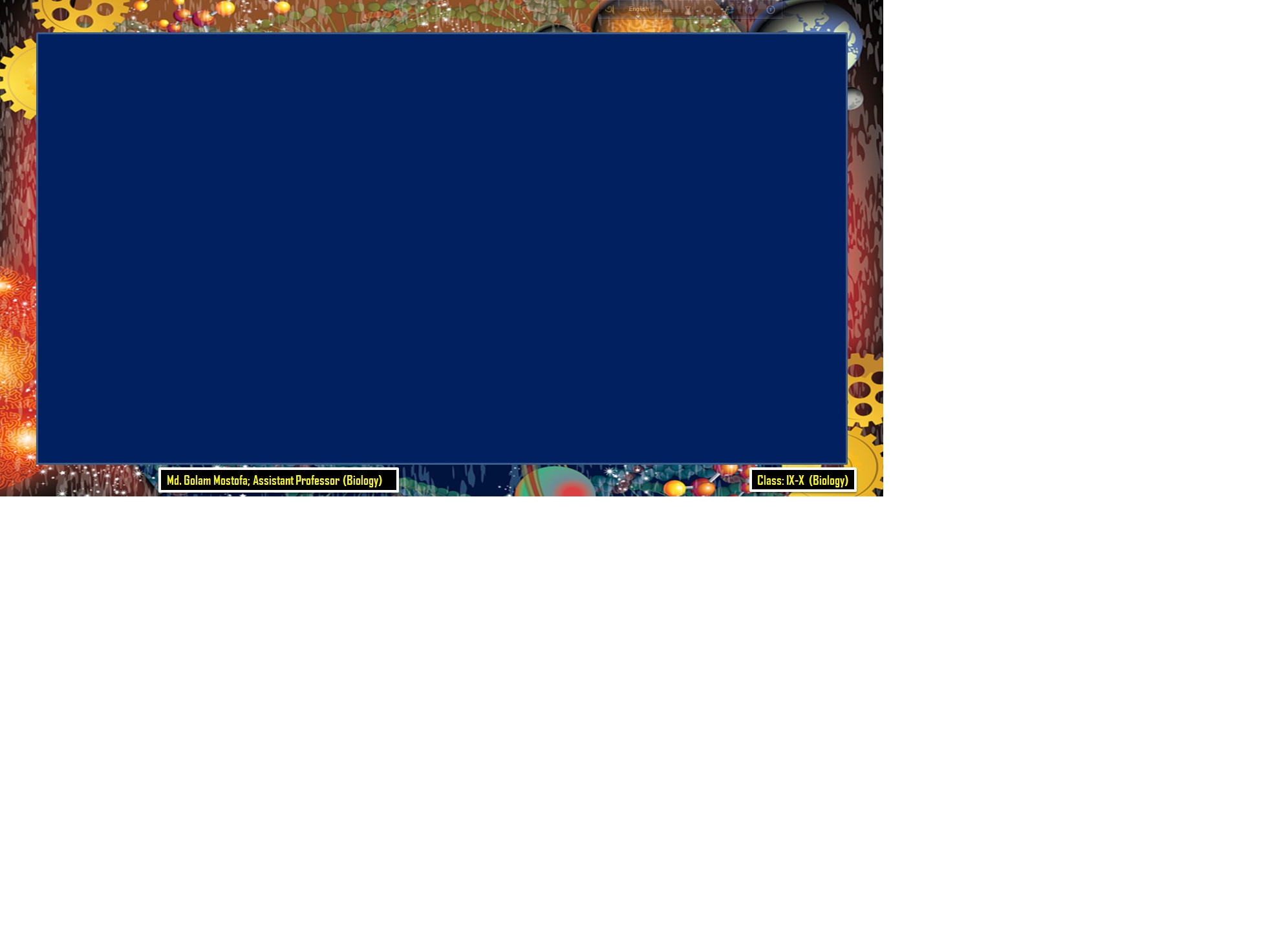 শিখনফল
এ পাঠ শেষে শিক্ষার্থীরা  -
১। হেটারোট্রোফিক বলিতে কী বোঝায় তা ব্যাখ্যা করতে পারবে;
২। Animalia রাজ্যের প্রাণীদের উদাহরণ / বৈজ্ঞানিক নাম লিখতে পারবে;
৩। চিত্র দেখে Animalia রাজ্যের প্রাণী সনাক্ত করে বৈশিষ্ট্য বর্ণনা করতে পারবে;
৪। জীবের শ্রেণিবিন্যাসে Animalia রাজ্যের বৈশিষ্ট্য বর্ণনা করতে পারবে।
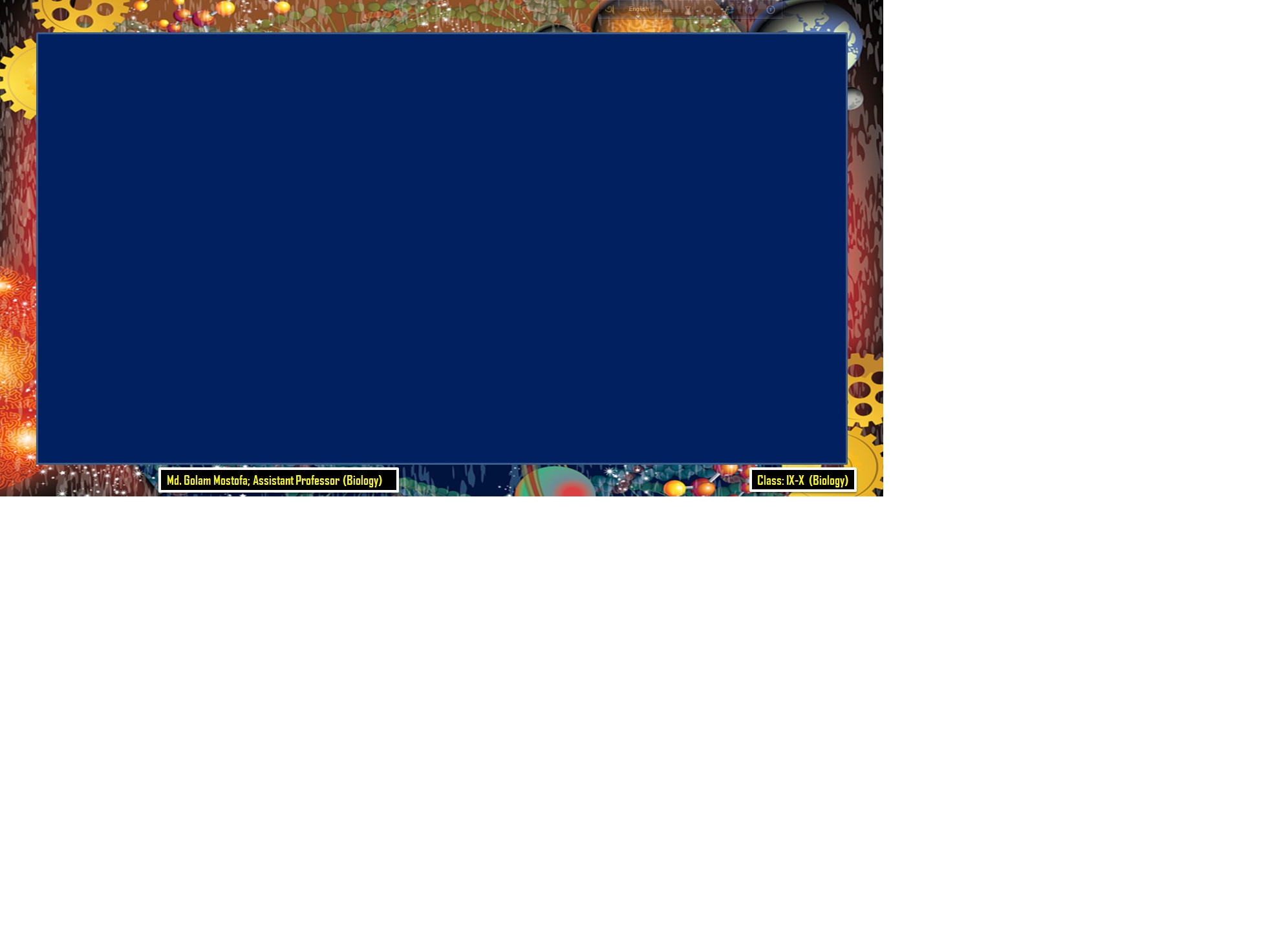 মারগুলিস
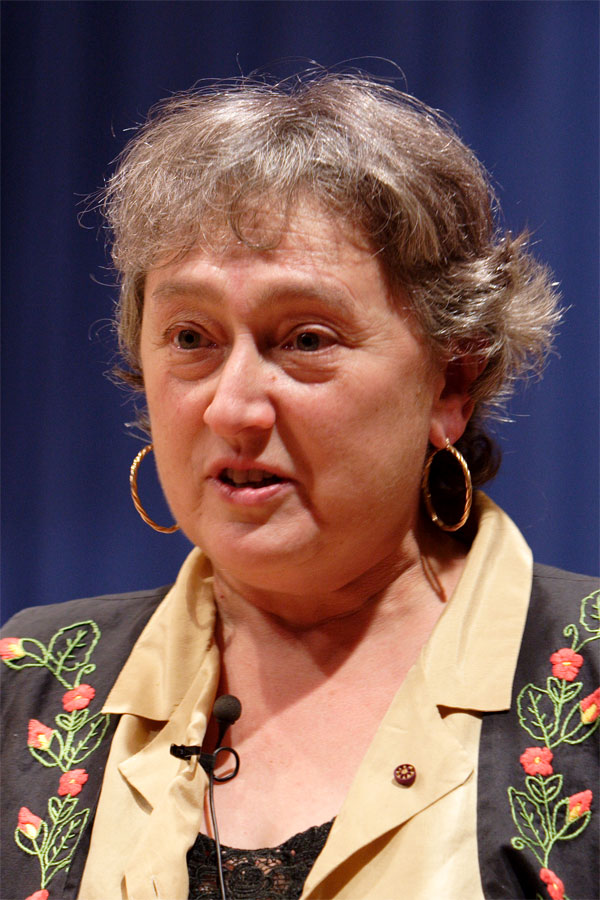 সমস্ত জীবজগৎকে ২টি সুপার কিংডমে
ভাগ করেন 
এবং 
৫টি রাজ্যকে এই ২টি সুপার কিংডমের 
আওতাভুক্ত করেন।
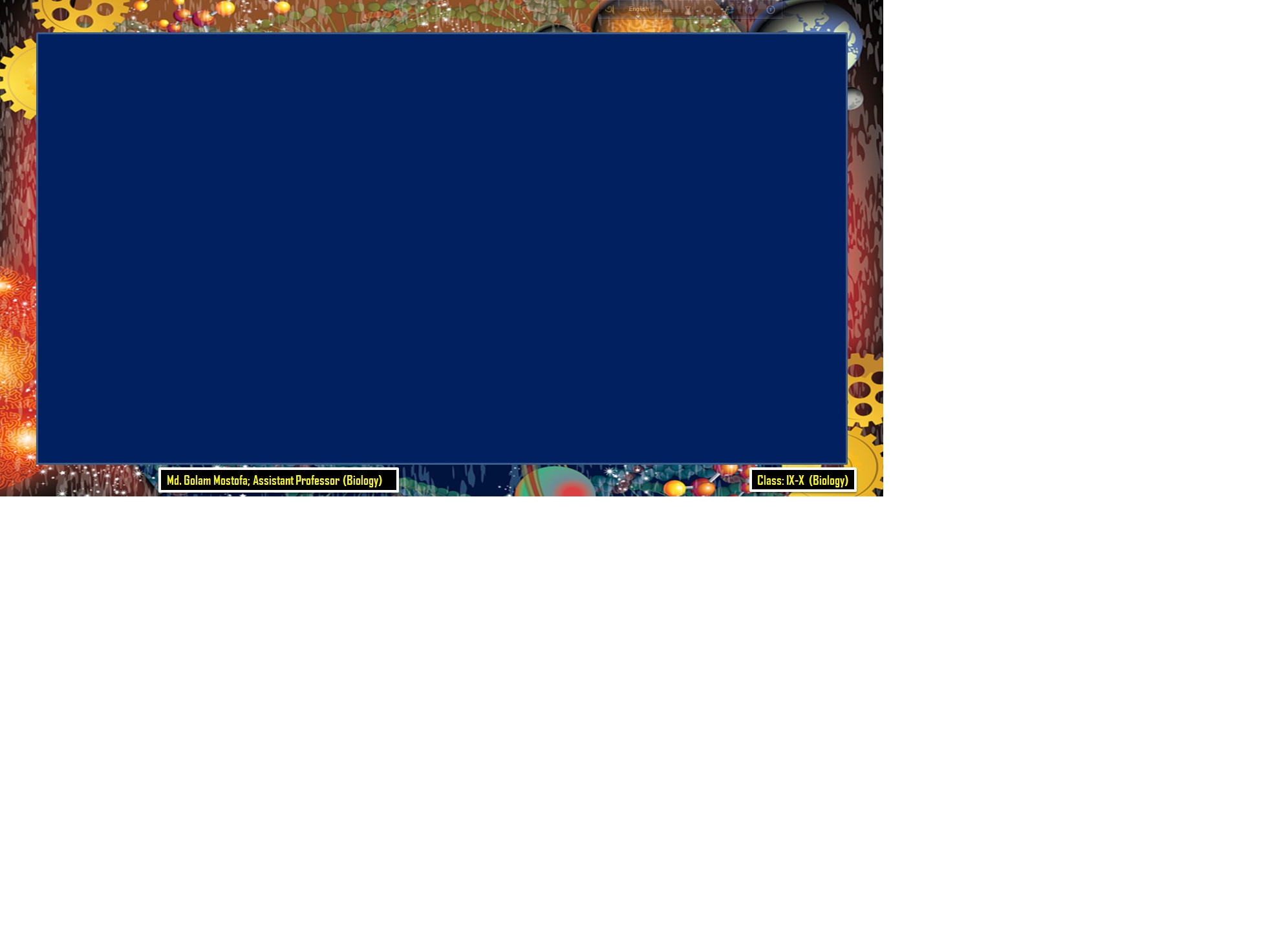 রাজ্য 2: Protista
রাজ্য 3: Fungi
ইউক্যারিওটা 
(Eukariota)
সুপার কিংডম 2
রাজ্য 4: Plantae
রাজ্য 5: Animalia
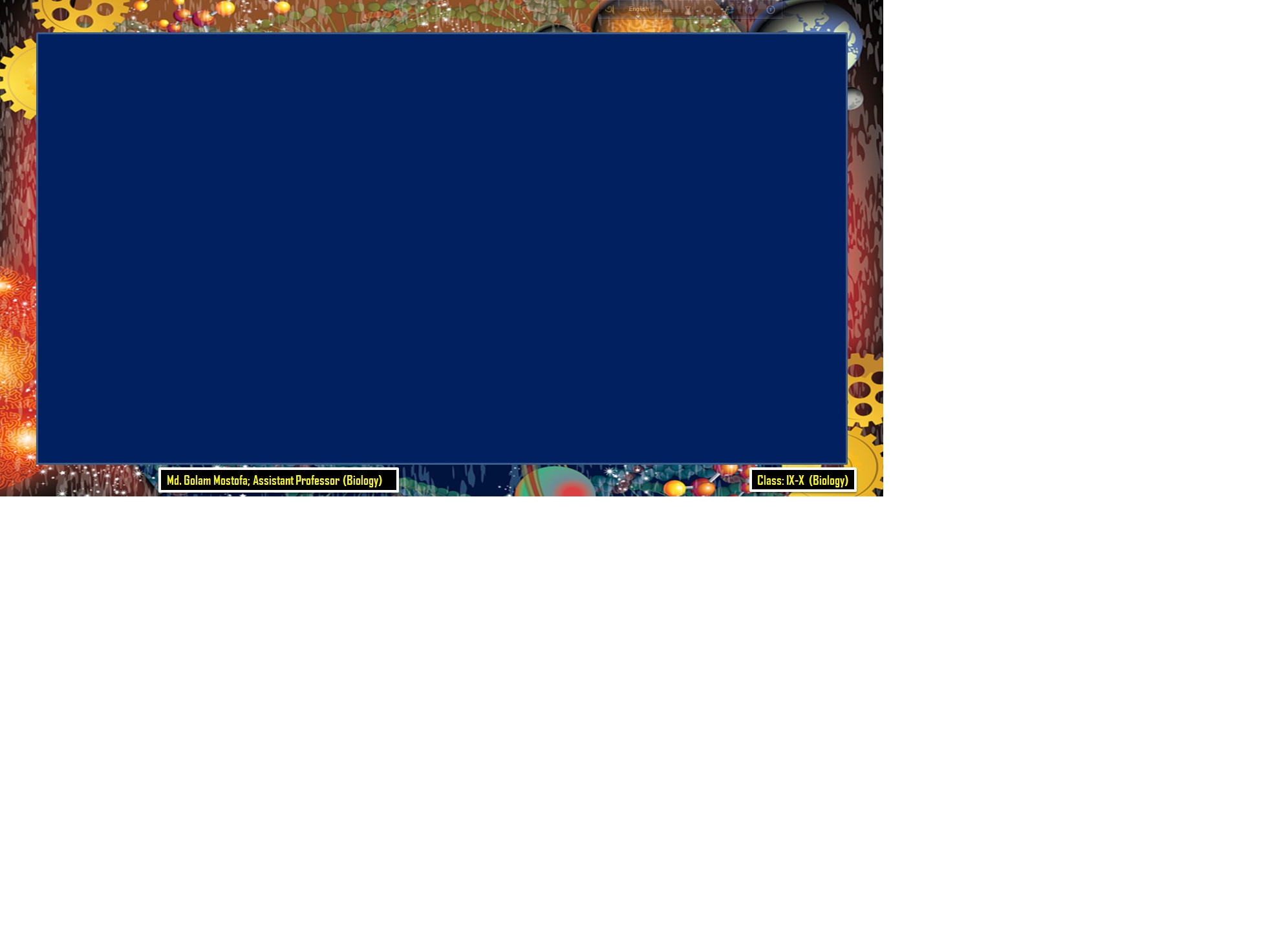 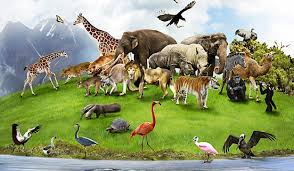 রাজ্য 5: Animalia
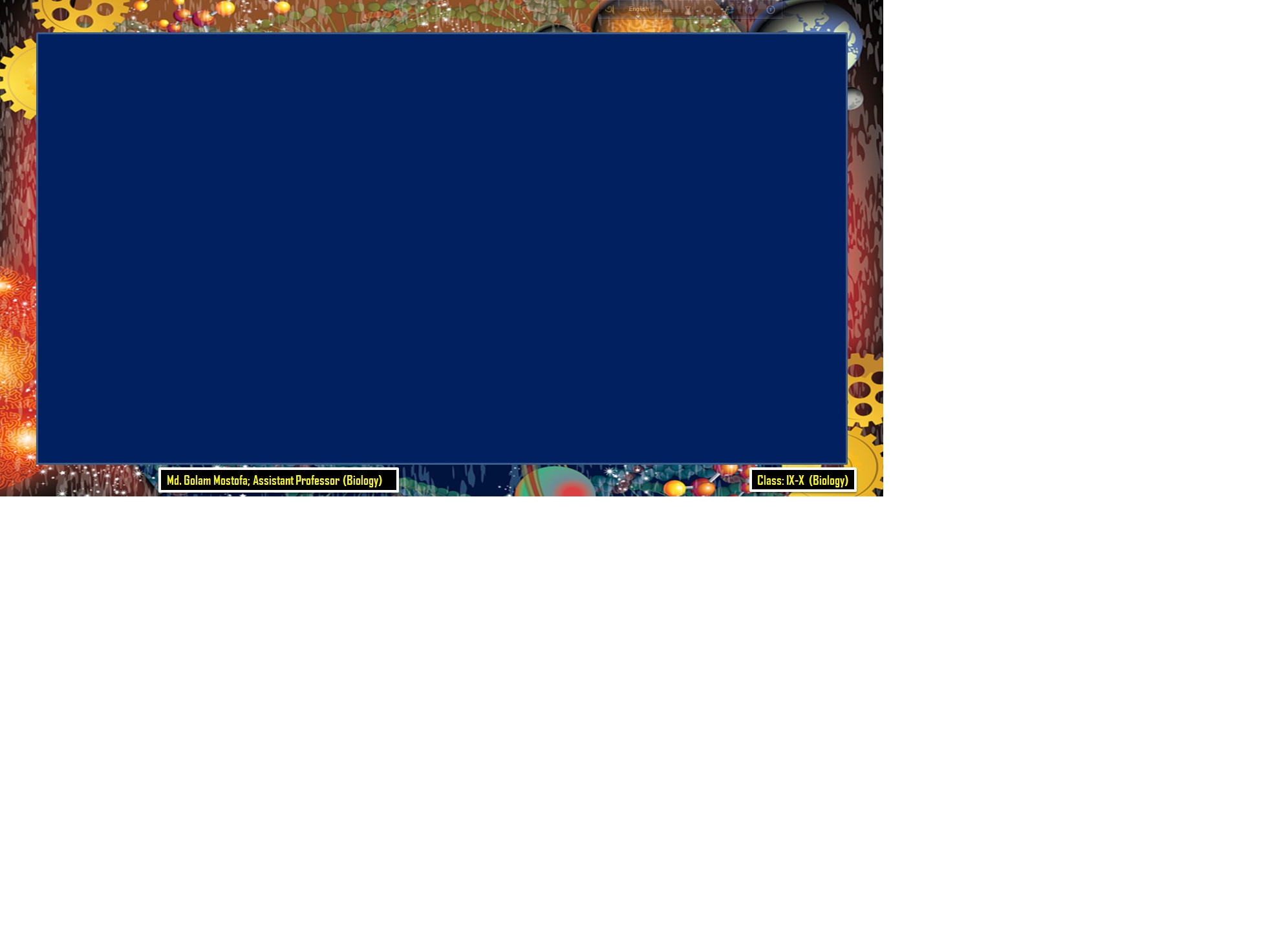 রাজ্য ৫:  অ্যানিমেলিয়া (Animalia ) বৈশিষ্ট্যঃ
বৈশিষ্ট্যঃ ১। 
এদের কোষে কোনো জড়ো কোষ প্রাচীর, প্লাস্টিড ও কোষ গহ্বর নেই।
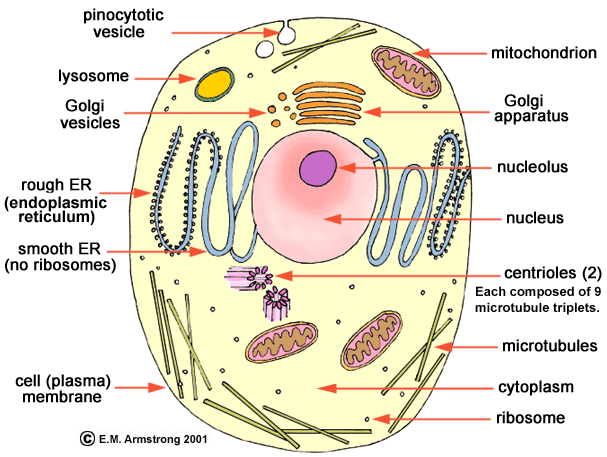 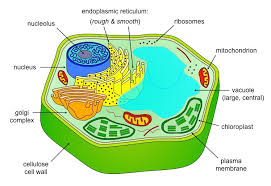 প্রাণী কোষ
উদ্ভিদ কোষ
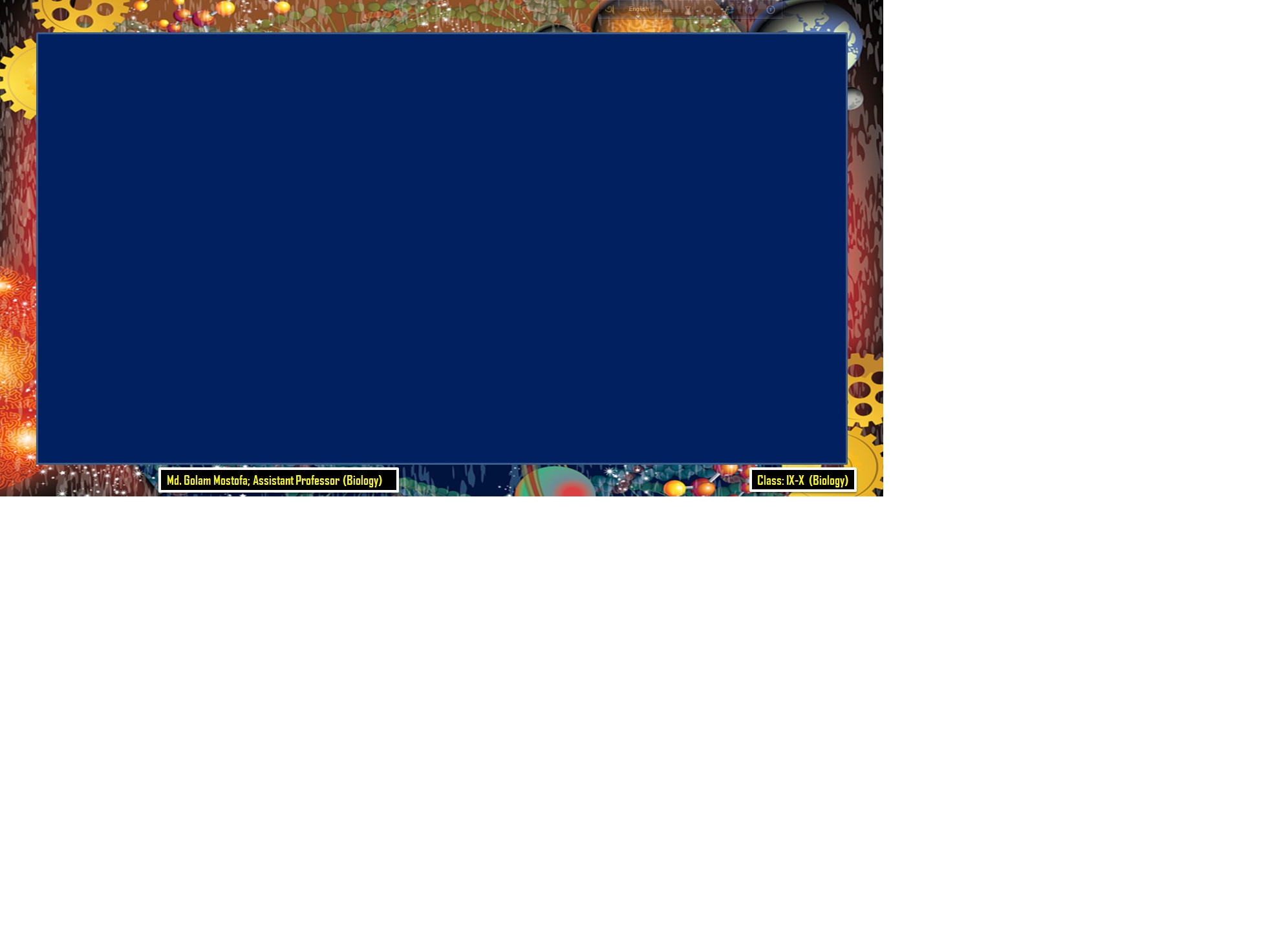 রাজ্য ৫:  অ্যানিমেলিয়া (Animalia )
বৈশিষ্ট্যঃ 2। প্লাস্টিড না থাকায় এরা হেটারোট্রোফিক অর্থাৎ পরভোজী এবং খাদ্য গলধঃকরণ করে।
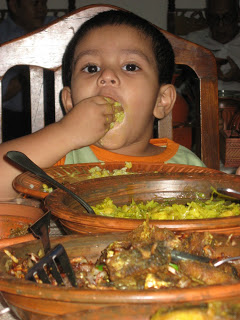 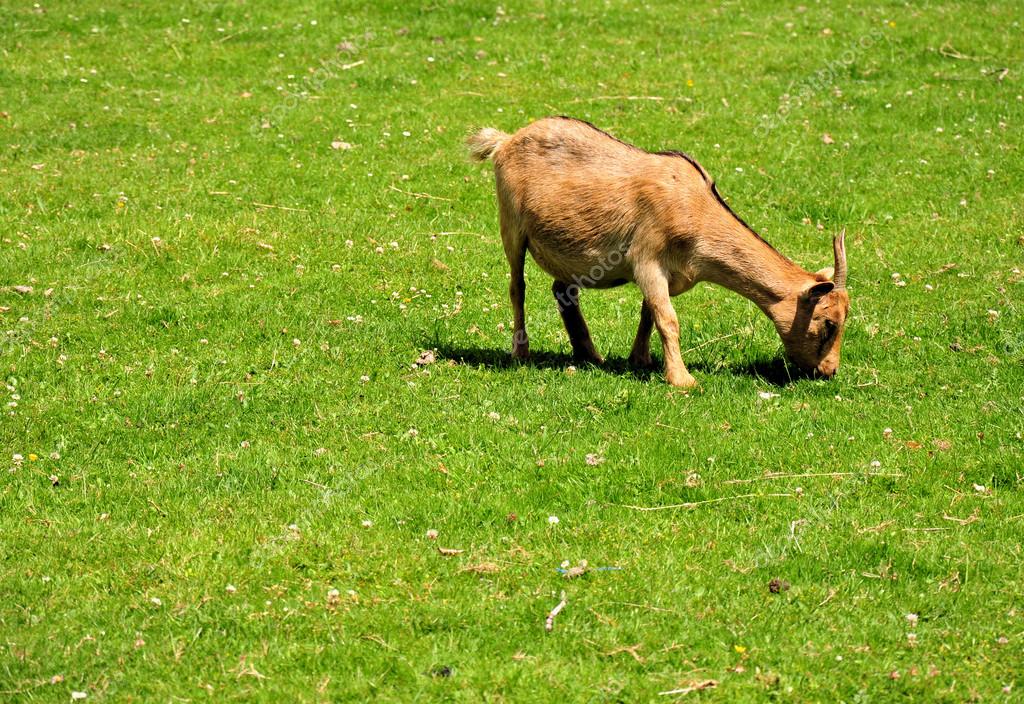 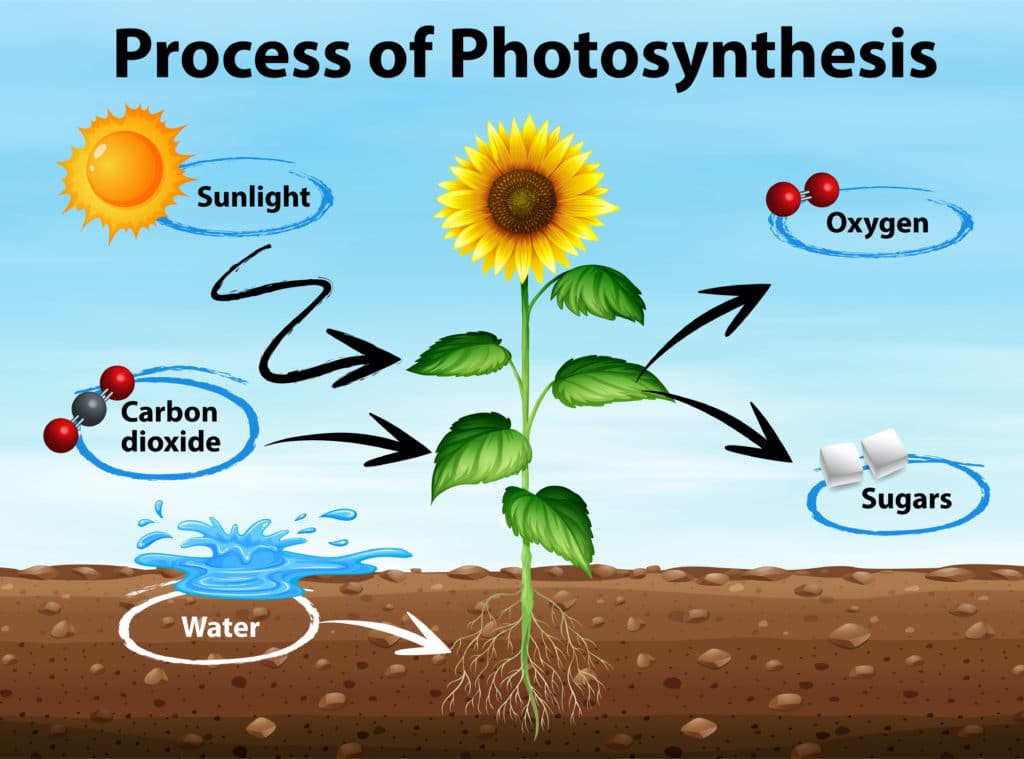 সালোকসংশ্লেষণ প্রক্রিয়া
জটিল টিস্যুতন্ত্র
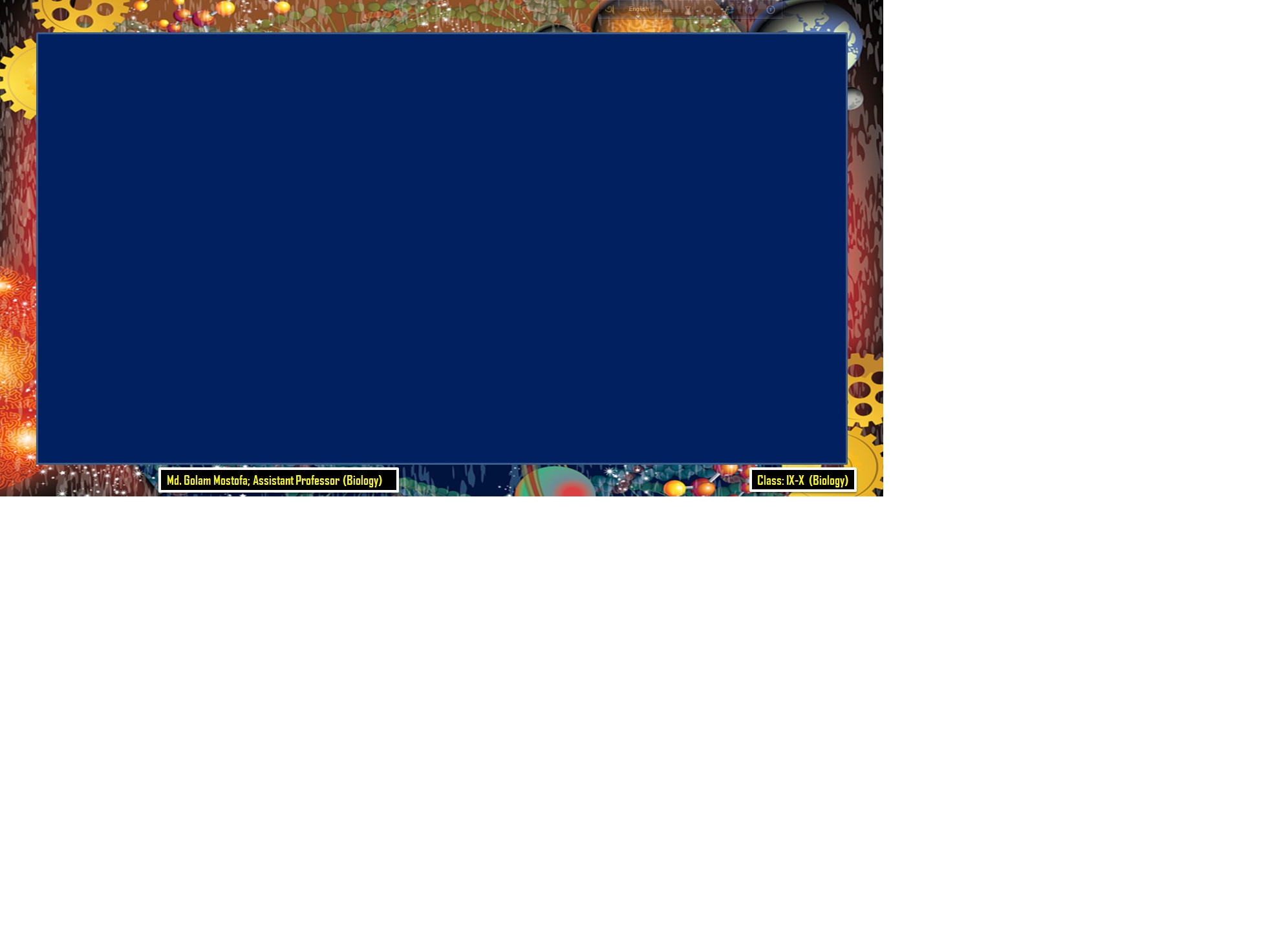 রাজ্য ৫:  অ্যানিমেলিয়া (Animalia )
বৈশিষ্ট্যঃ ৩। এদের দেহে জটিল টিস্যুতন্ত্র বিদ্যমান।
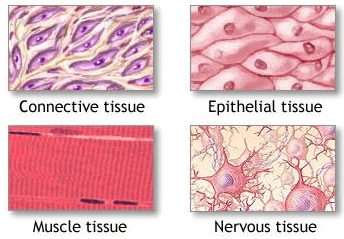 জটিল টিস্যুতন্ত্র
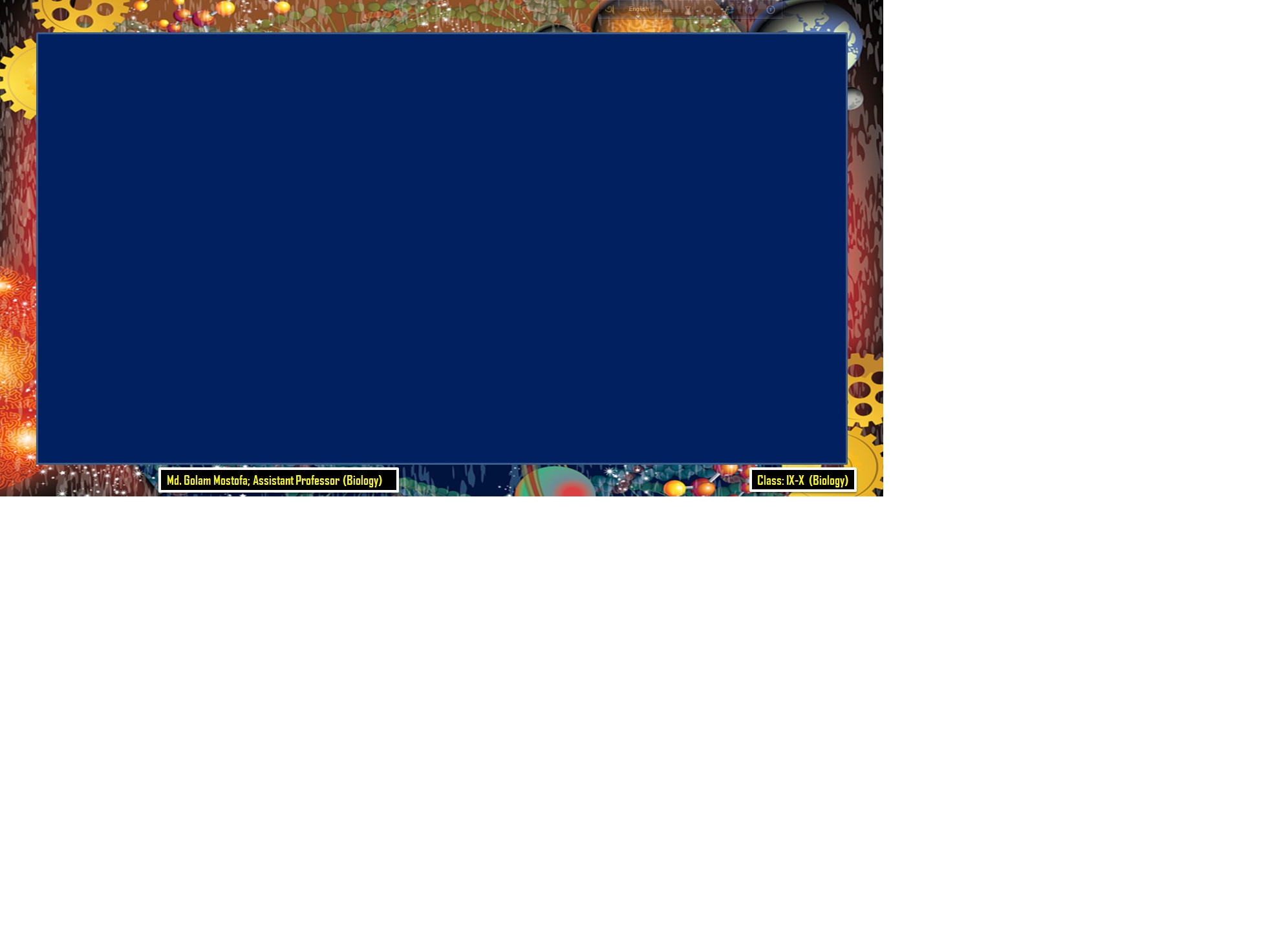 রাজ্য ৫:  অ্যানিমেলিয়া (Animalia )
বৈশিষ্ট্যঃ ৪। পরিণত ডিপ্লয়েড পুরুষ এবং স্ত্রী প্রাণীর জননাঙ্গ থেকে 
                  হ্যাপ্লয়েড গ্যামেট উৎপন্ন হয়।
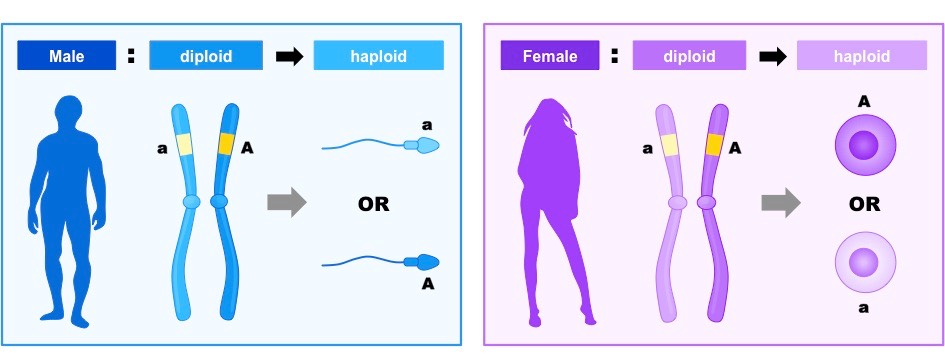 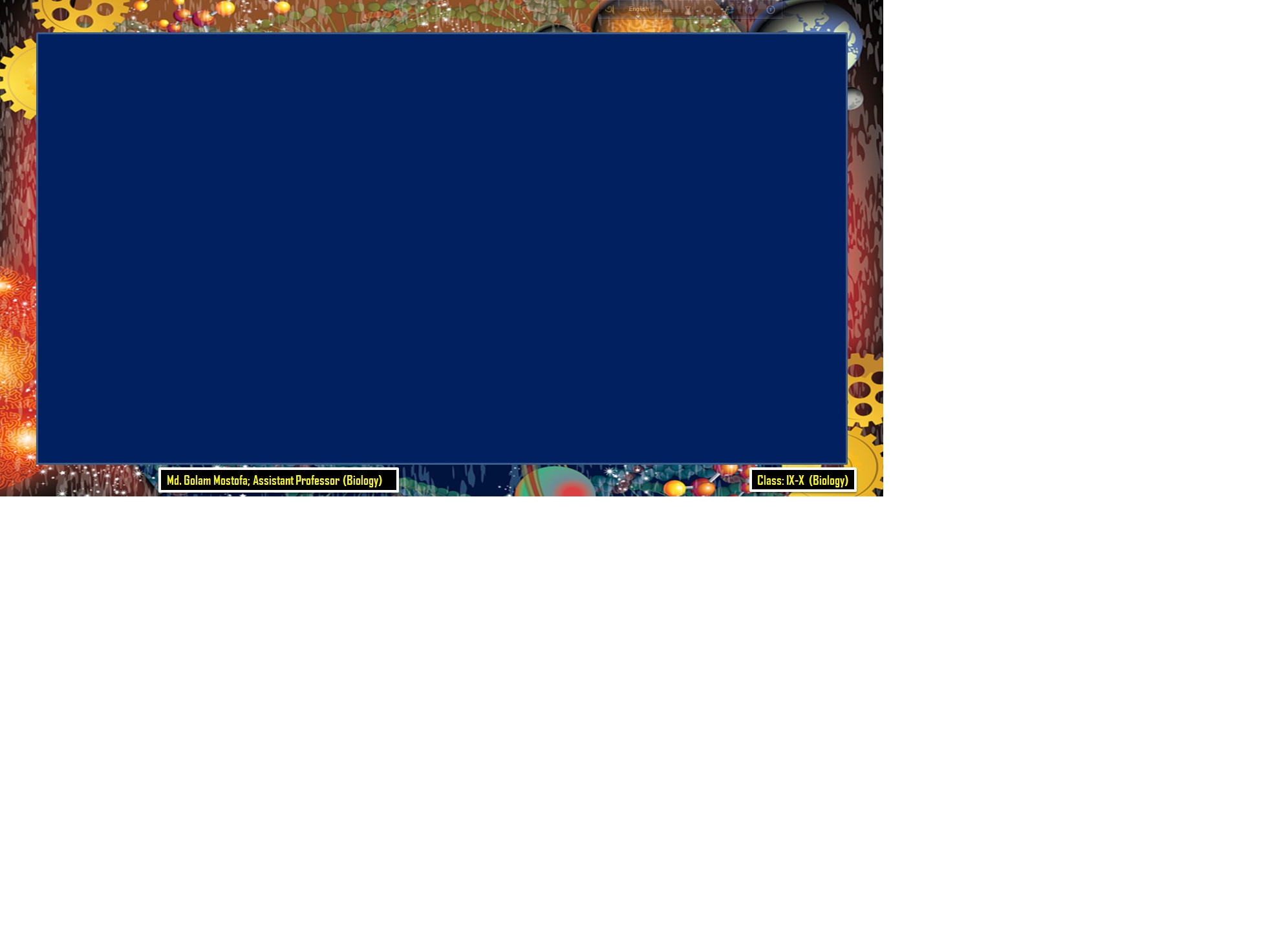 রাজ্য ৫:  অ্যানিমেলিয়া (Animalia )
বৈশিষ্ট্যঃ ৫। 
ভ্রূণ বিকাশকালীন সময়ে ভ্রূণীয় স্তর সৃষ্টি হয়।
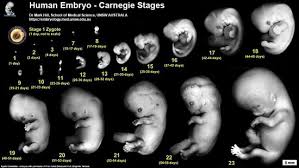 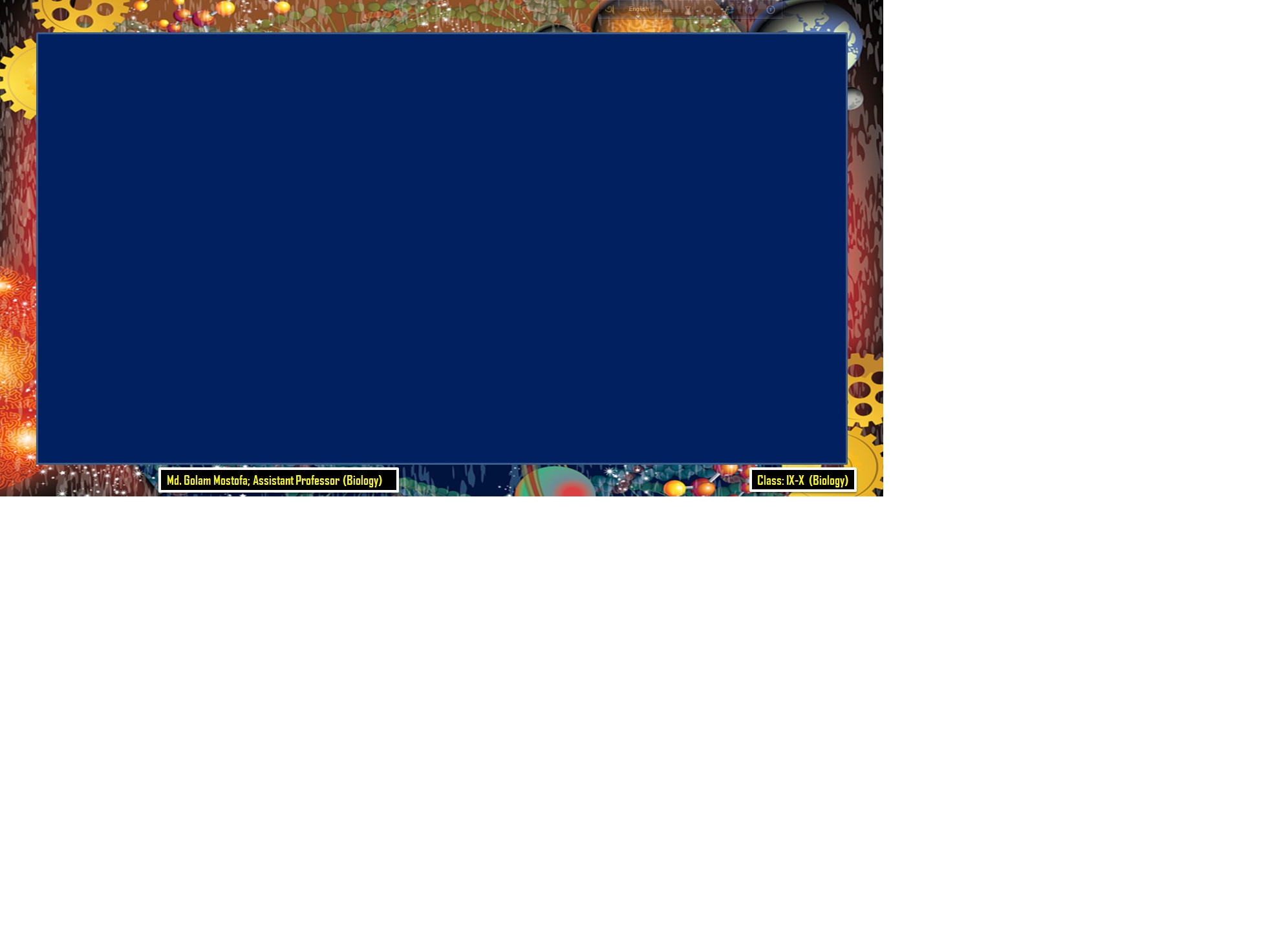 রাজ্য ৫:  অ্যানিমেলিয়া (Animalia )
উদাহরণঃ
১
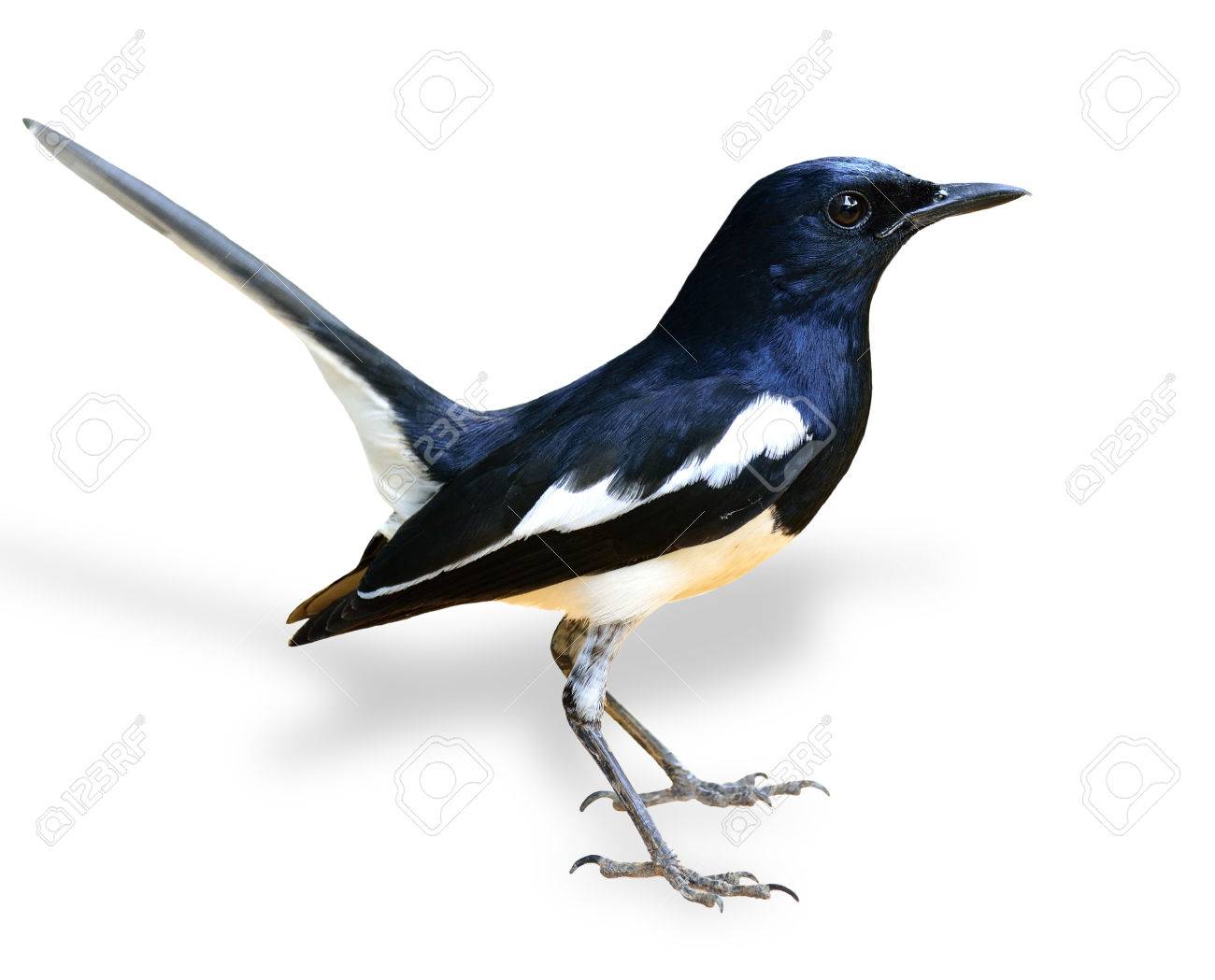 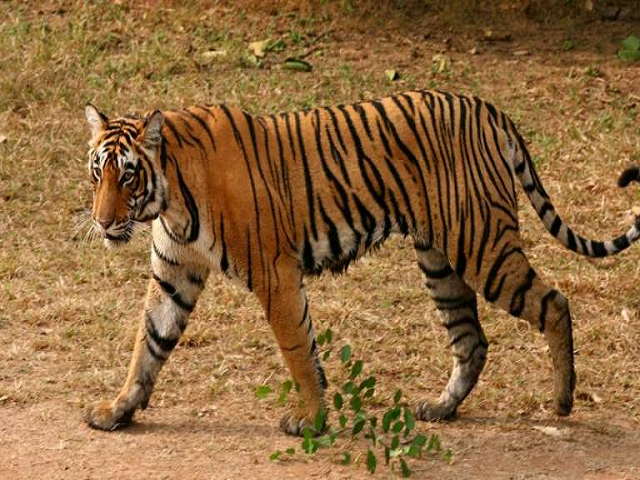 2
Copsychus saularis
Panthera tigris
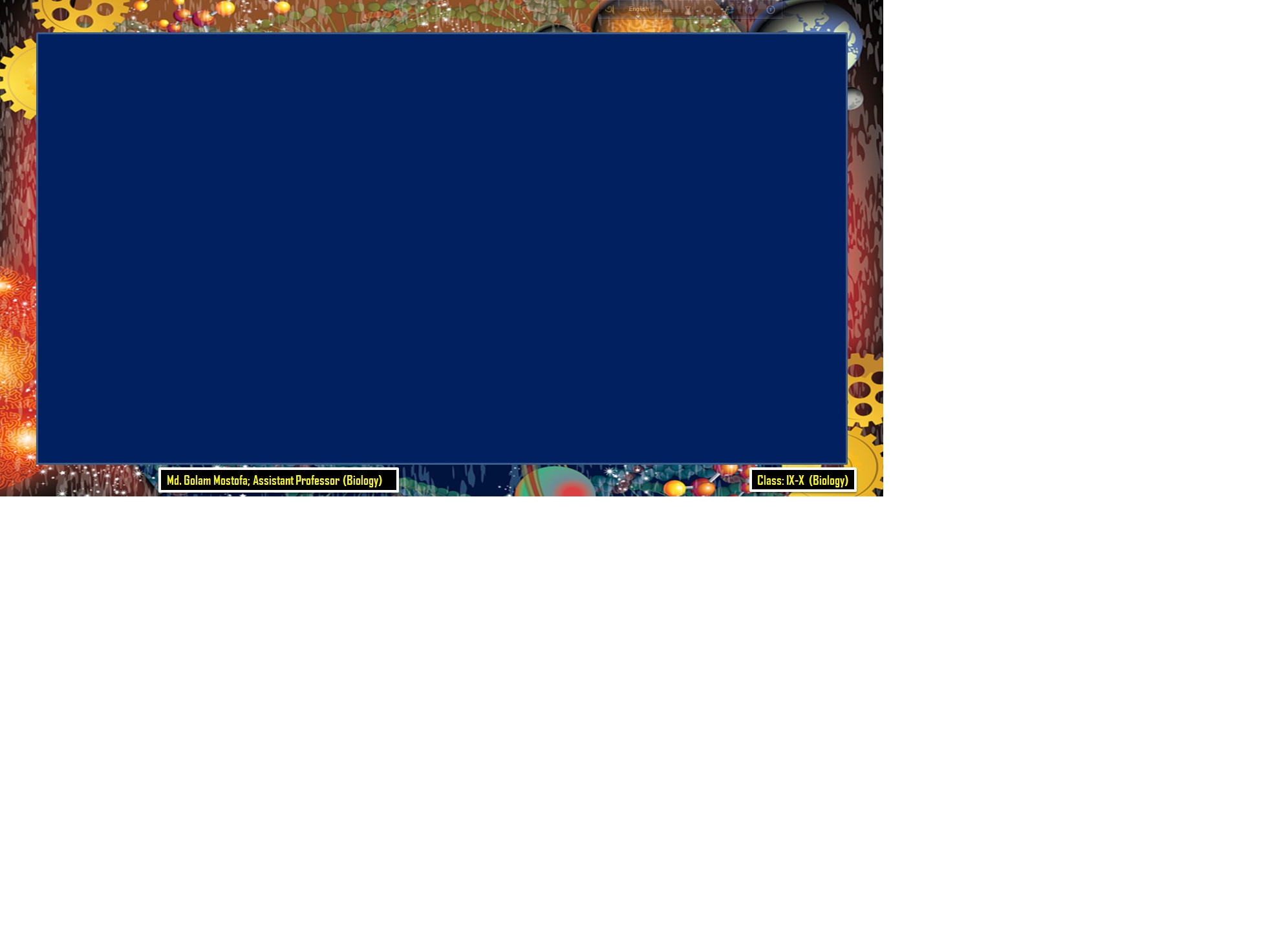 মূল্যায়ন
১। কোন রাজ্যের জীব হেটারোট্রোফিক বা পরভোজী ?
২। Animalia রাজ্যের জীব দেহে কোন ধরণের টিস্যুতন্ত্র দেখা যায় ?
৩। টিকটিকি কোন রাজ্যের জীব?
৪। Animalia রাজ্যের ২টি উদাহরণ দাও।
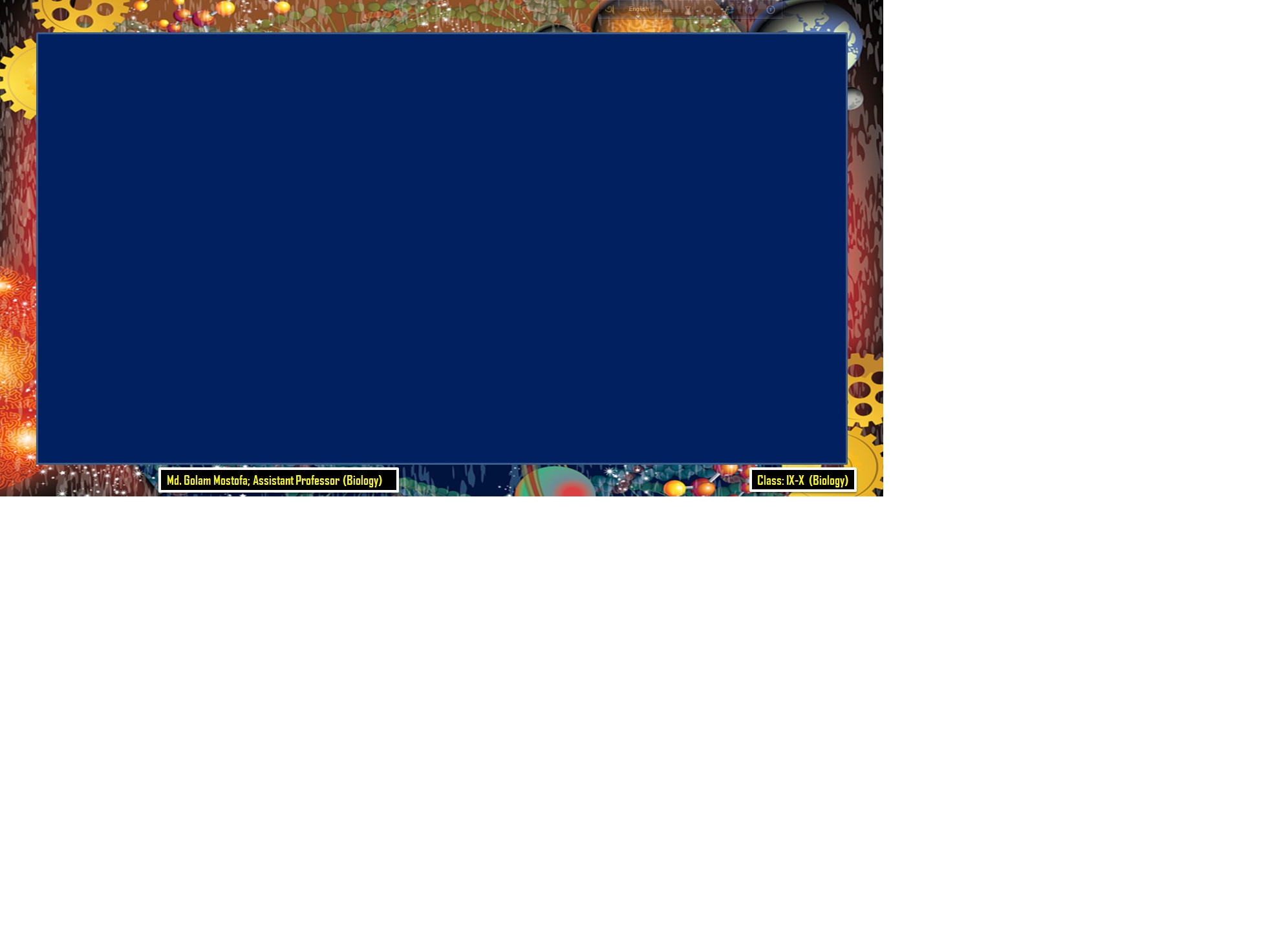 বাড়ির কাজঃ
১। মৌমাছিকে Animalia  রাজ্যে স্থান দেয়ার কারণ ব্যাখ্যা কর।
২। Animalia রাজ্যের ৫টি বৈশিষ্ট্য বর্ণনা কর।
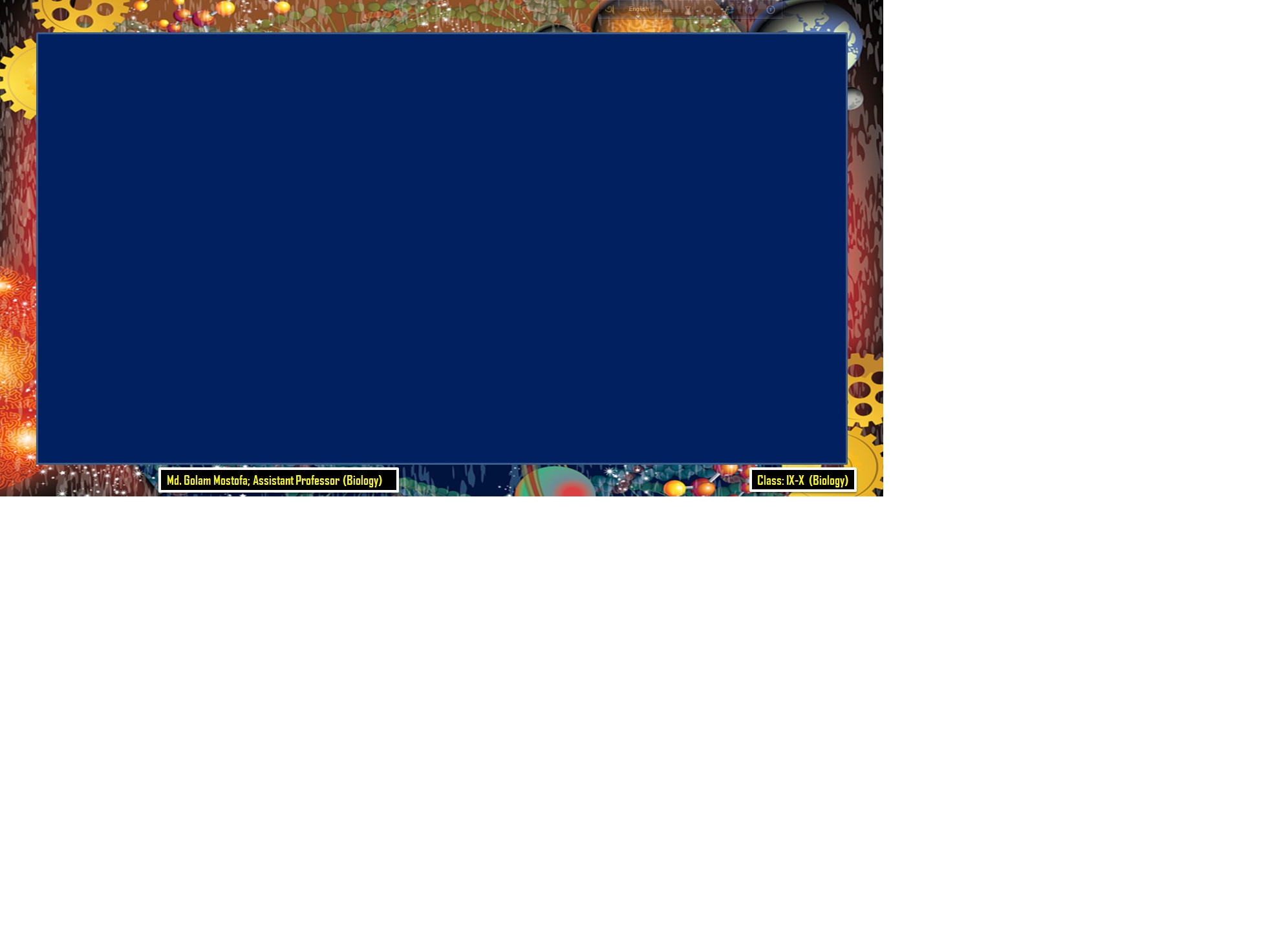 “হিংসাই পতনের মূল।”
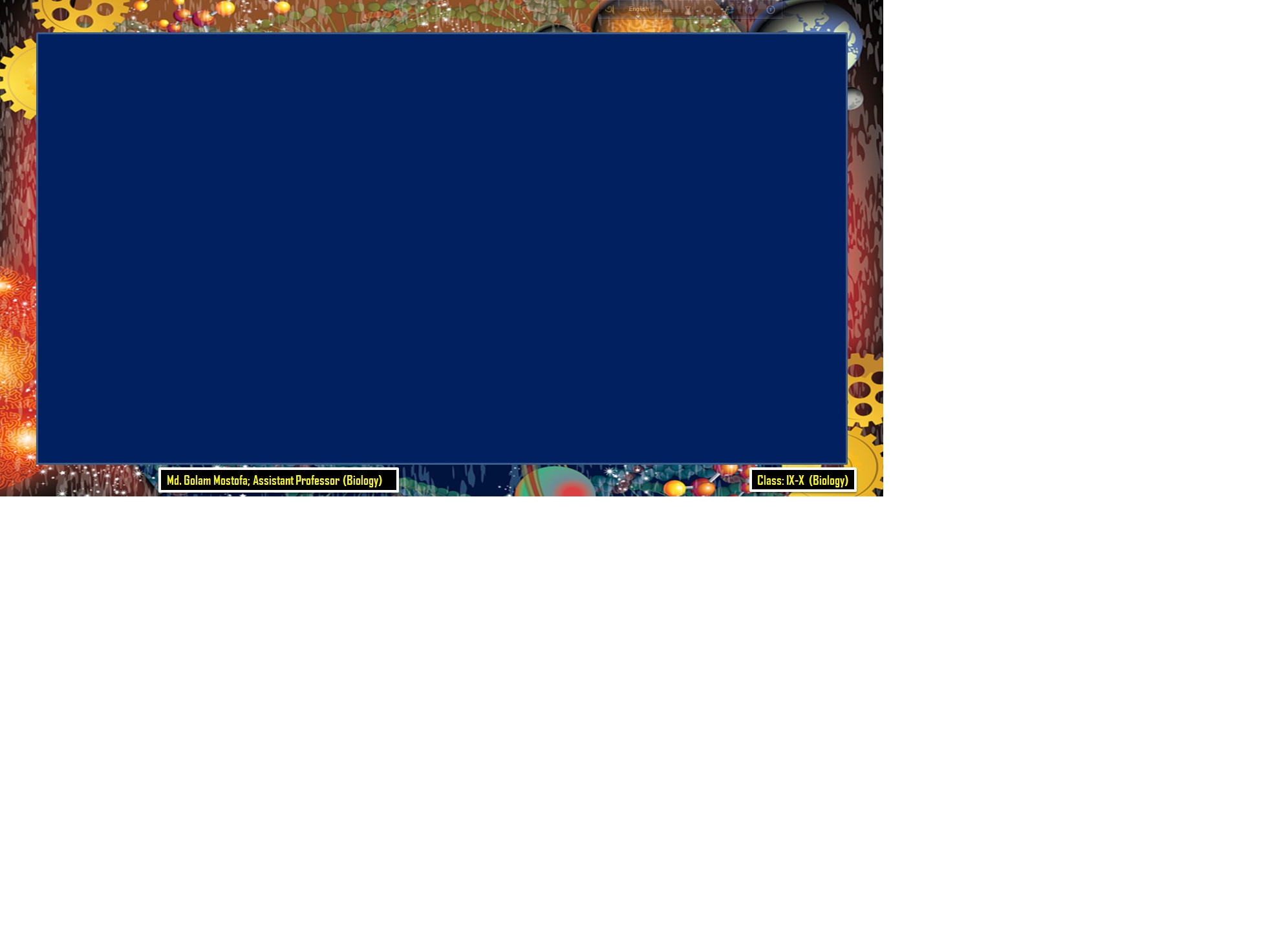 এতক্ষণ -----
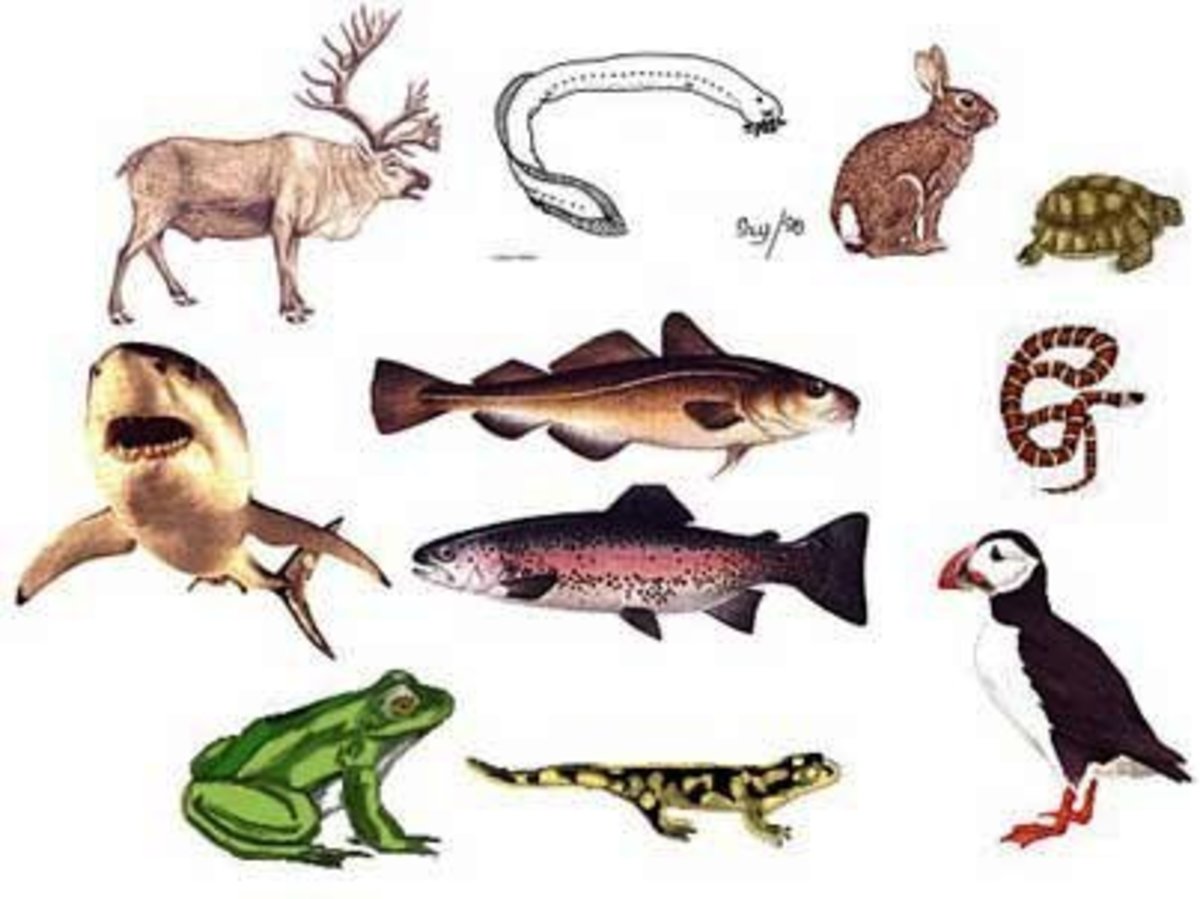 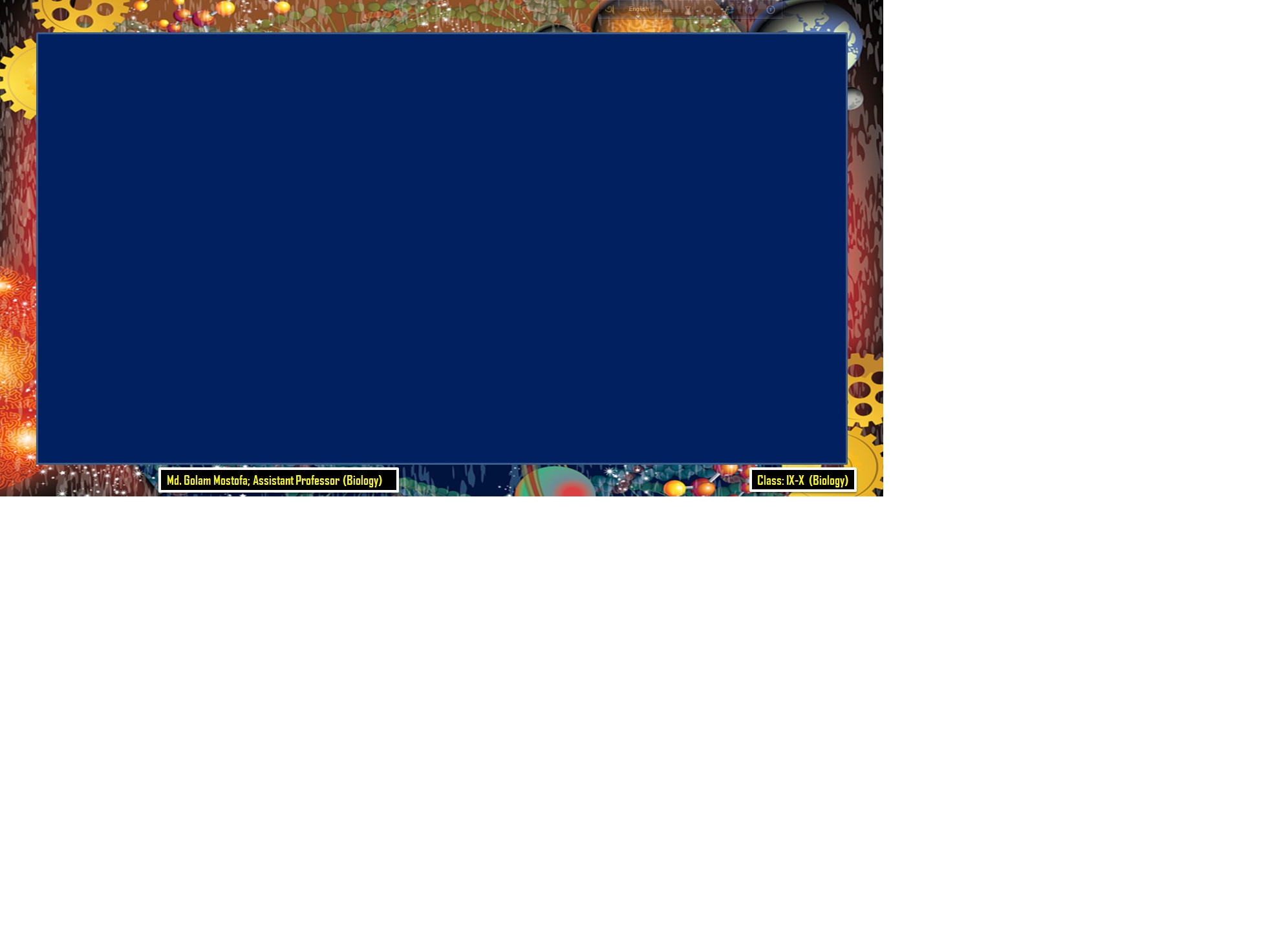 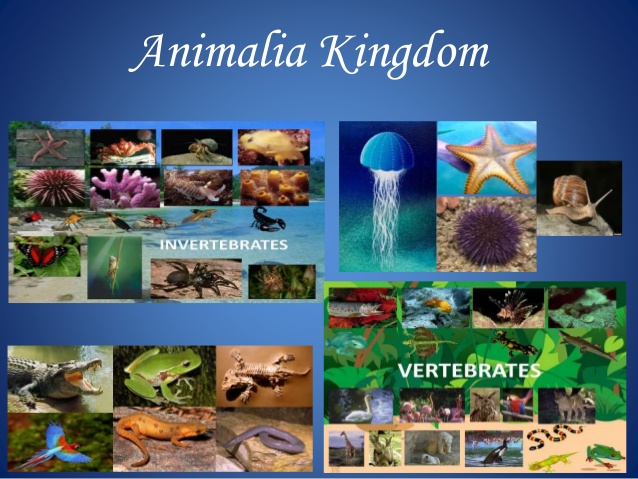 ধন্যবাদ